Welcome to Data Week Online 2021
This session is being recorded
Ensure you have read through the JGI Code of Conduct
Mute your microphone, unless stated otherwise by the presenter/speaker
Type any questions you may have for speakers in the chat box
Complete the registration and feedback forms
Introduce yourself in the chat box - name, role, where you're from!
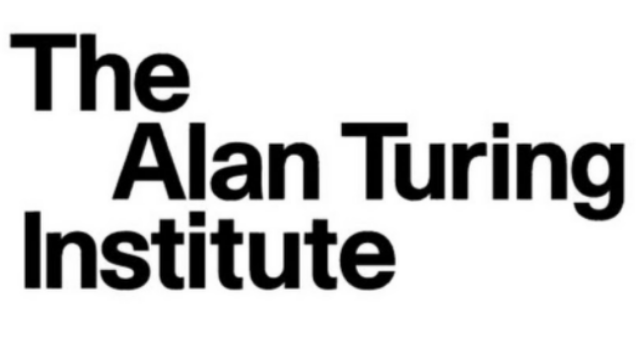 The Jean Golding Institute
A central hub for data science and data-intensive research
One of 5 University of Bristol research institutes
Connect multidisciplinary experts across the University and beyond
Events, training, funding, Ask JGI, The Alan Turing Institute
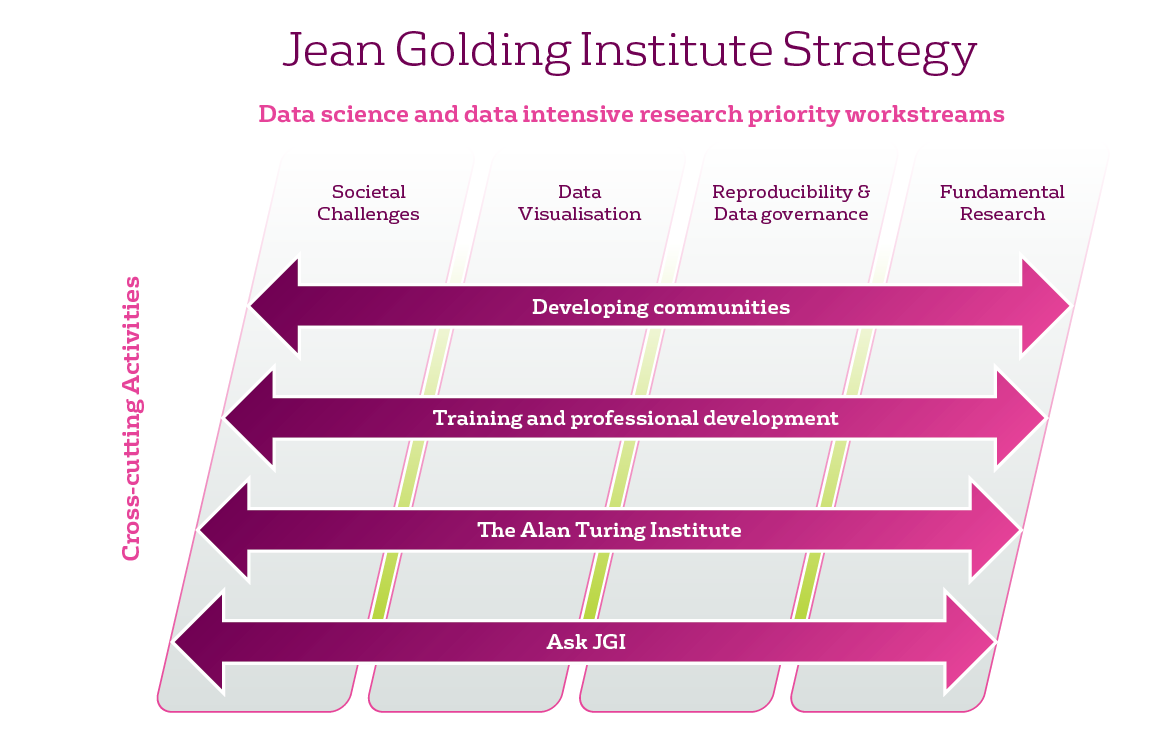 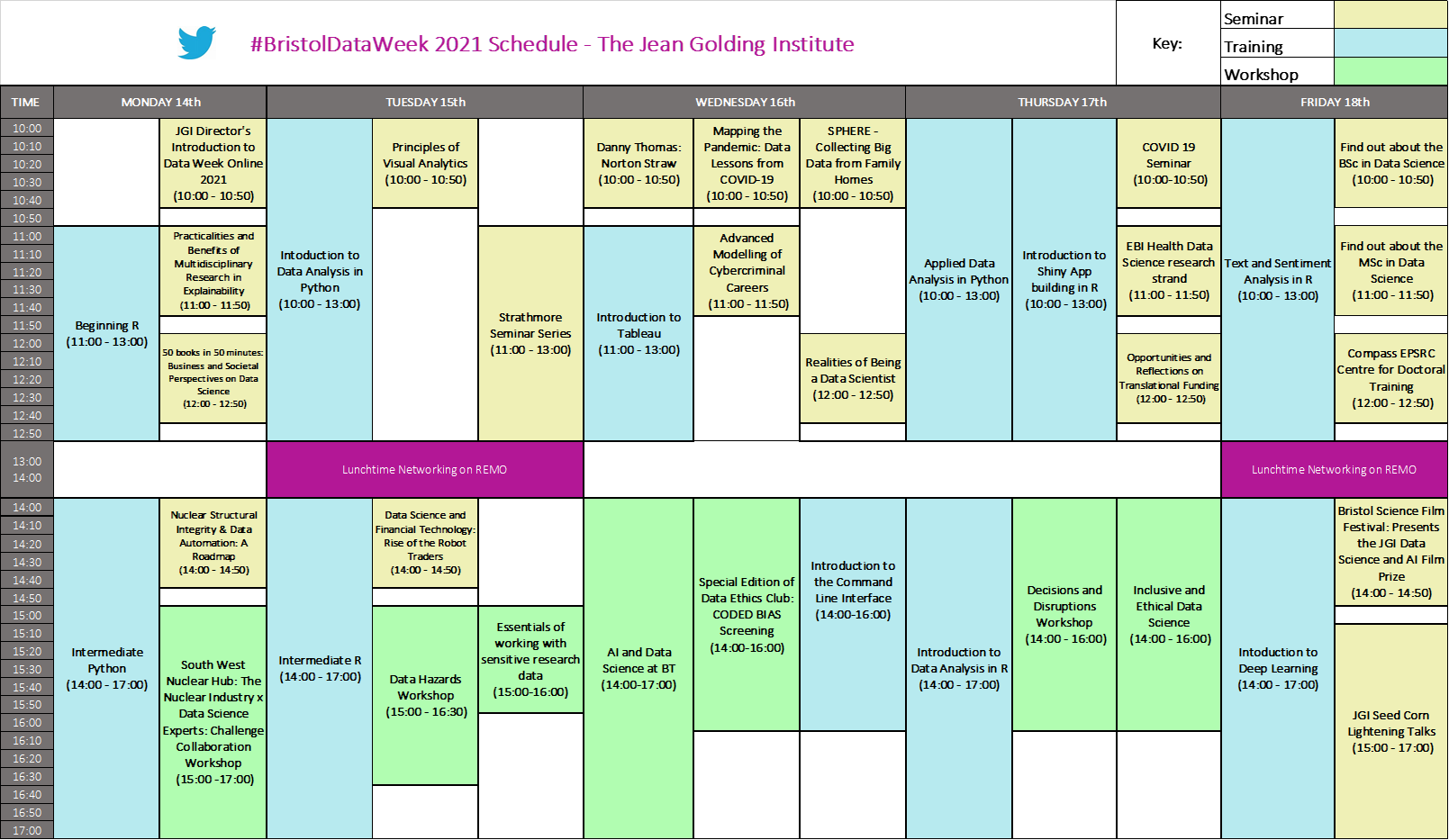 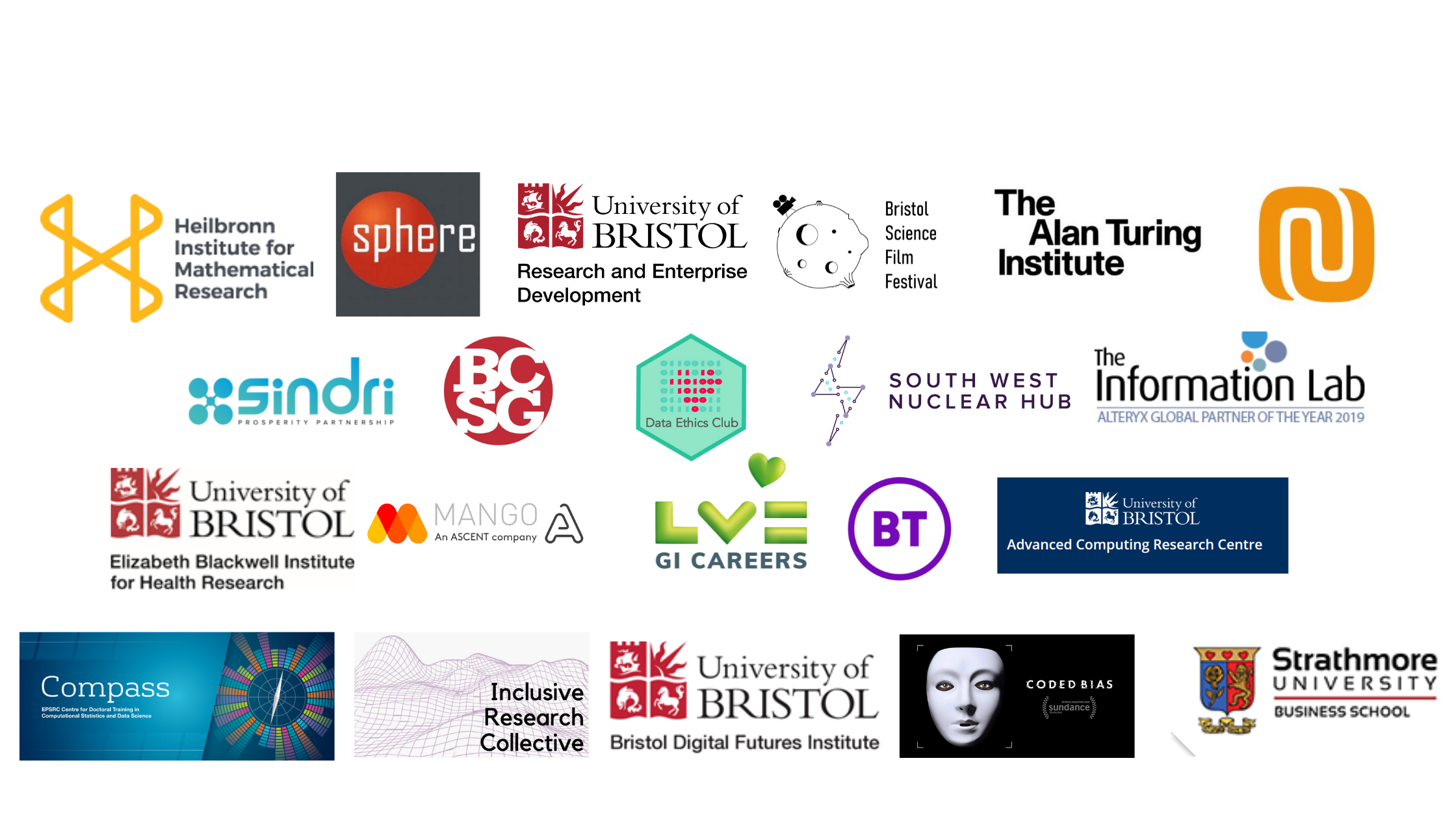 Connect with us & keep in touch!
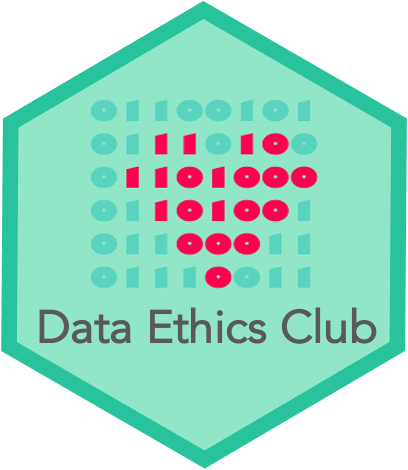 #BristolDataWeek
@JGIBristol
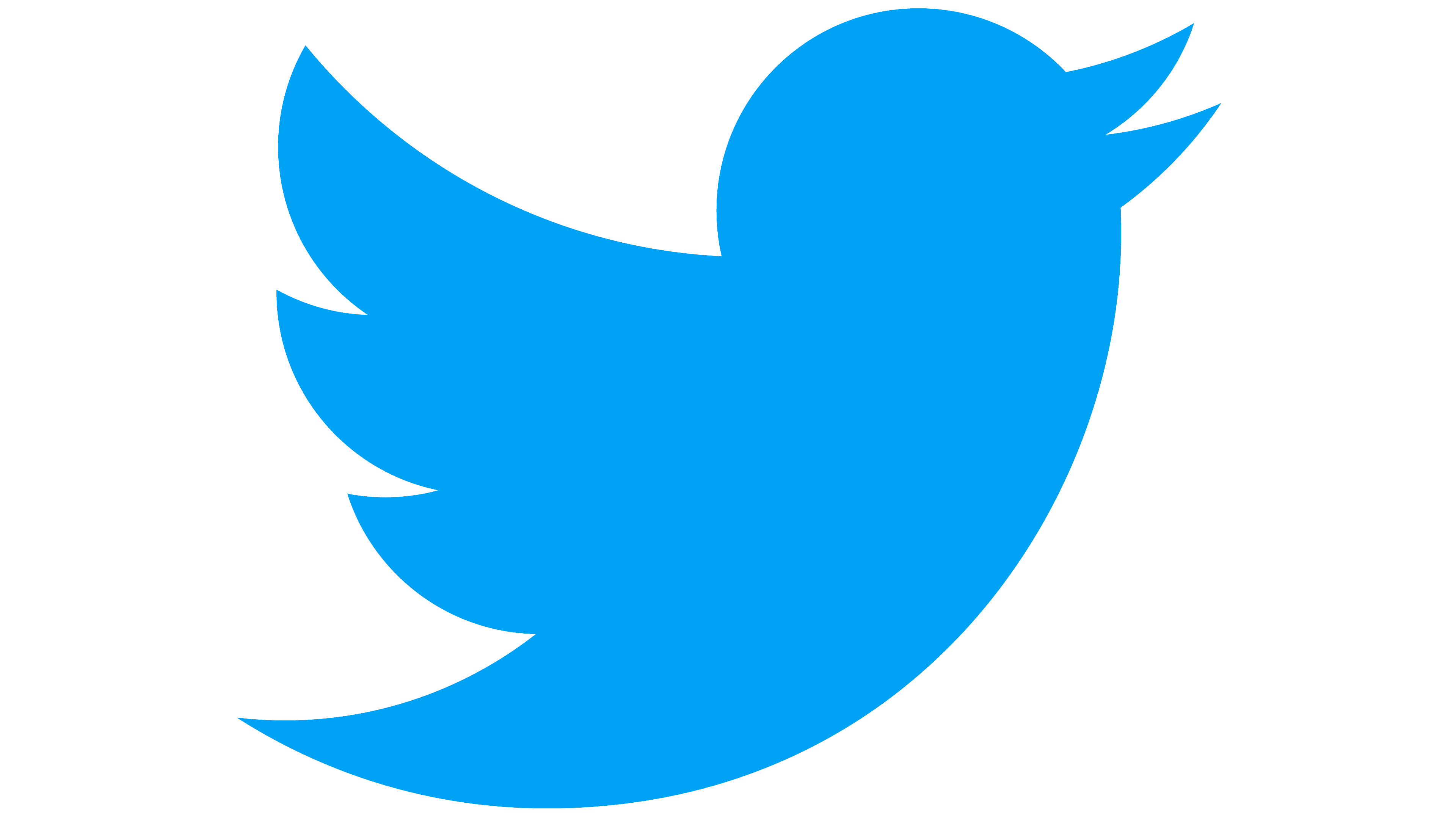 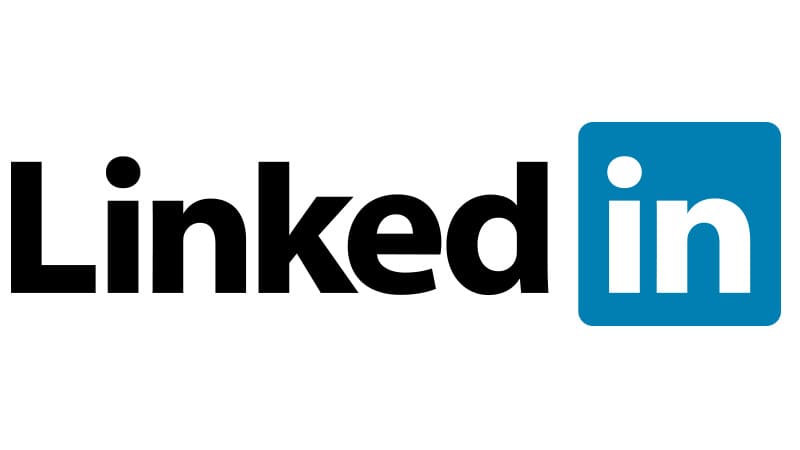 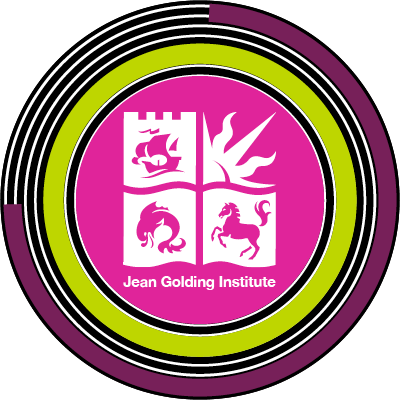 JGI Website & Blog
Subscribe to our newsletter
Get involved in our Showcase 2022...
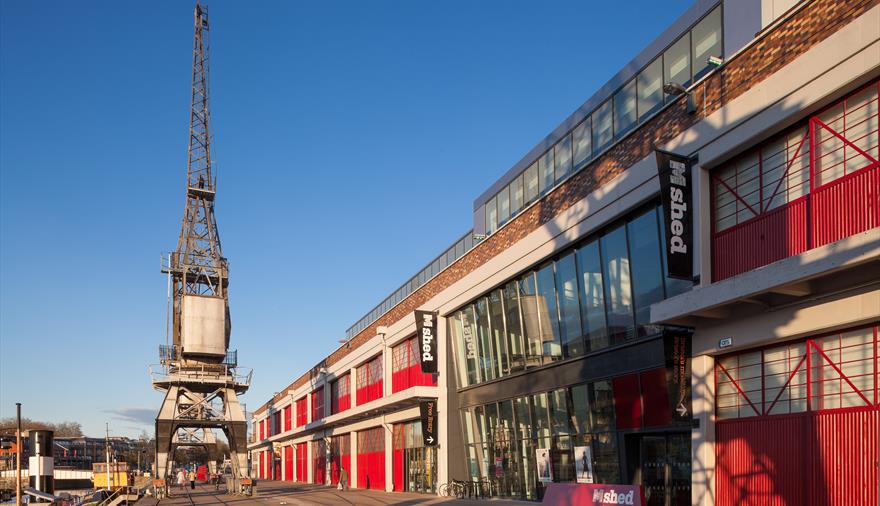 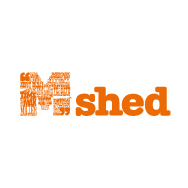 Jean Golding Institute Showcase 2022 
17th & 18th February 2022 @ M Shed, Bristol
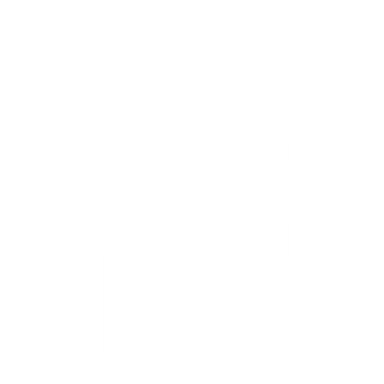 Showcasing the latest interdisciplinary advances in Data Science, Data-intensive research and AI.
Our venue, the M Shed, a flagship museum and iconic building, is set in the heart of Bristol’s historic harborside.
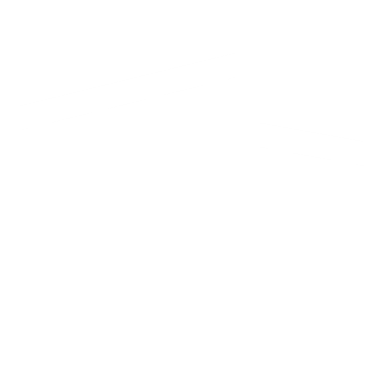 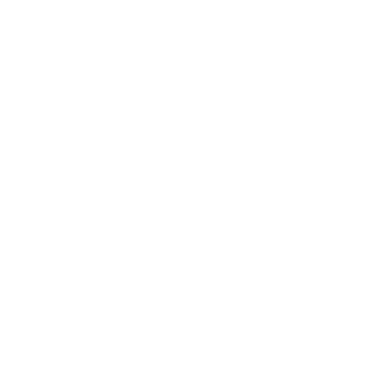 Family-friendly event open to the public
Inspiring speakers, exhibitions, workshops, performances & interactive displays.
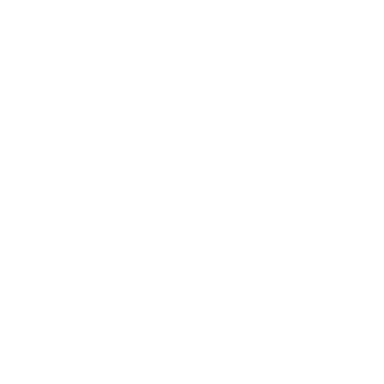 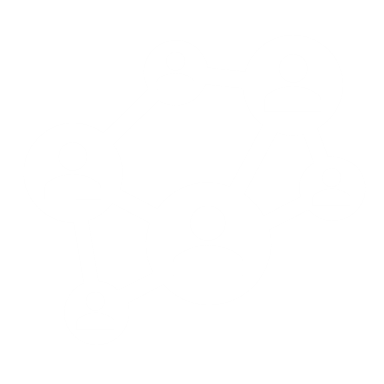 Opportunities to connect, network & socialise at our drinks and canapes receptions.
Data integration and Learning
With thanks to: Peter Flach, Raul Santos-Rodriguez, Alessandro Masullo  
Miquel Perello-Nieto, Haixia Bi, Emma Tonkin, Taku Yamagata
In This Section
Installation, annotation and training overview
Indoor localisation
Activity recognition
Case study
Other examples
Installation and annotation process
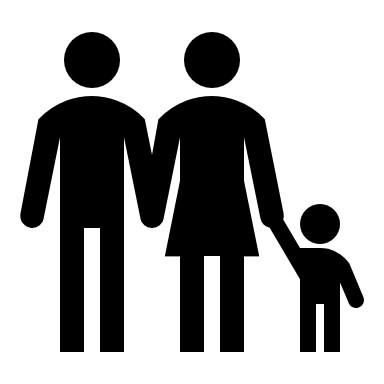 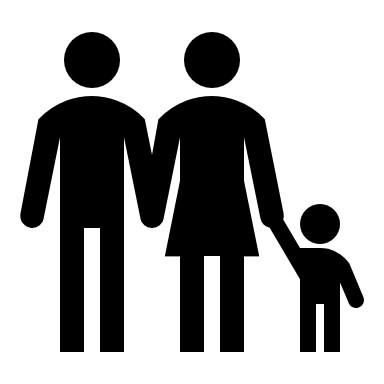 Removal day
Installation day
...
Free living                           6-12 months
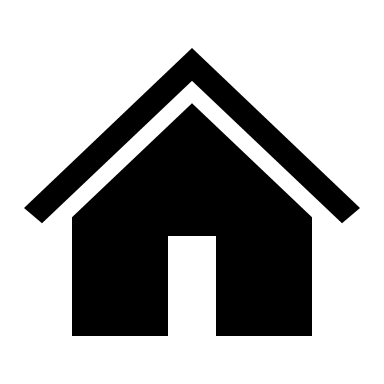 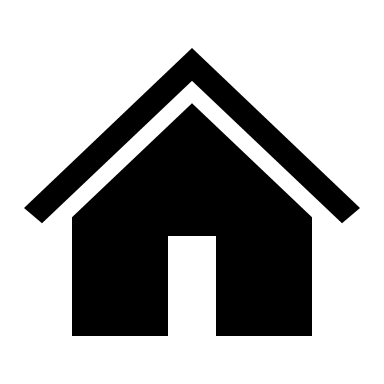 Annotations
Annotations
...
Estimated                             indoor locations
...
Estimated                                 activities
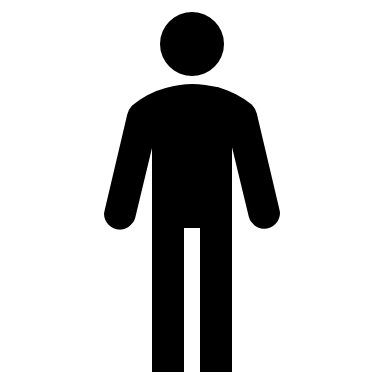 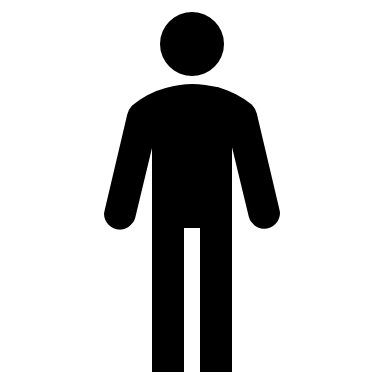 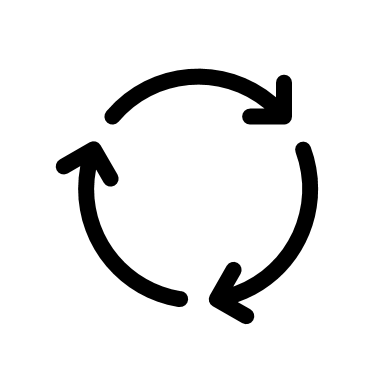 Indoor
Localisation
Model
Indoor
Localisation
Model
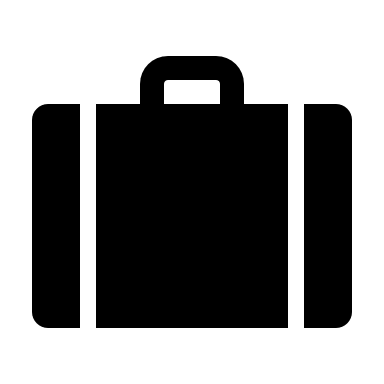 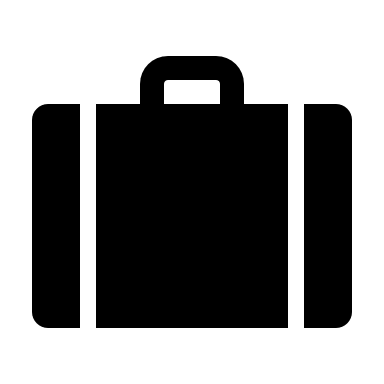 Re-estimate
Estimate
Train
9
Retrain
Activity
Model
Activity
Model
Localisation from Received Signal Strength
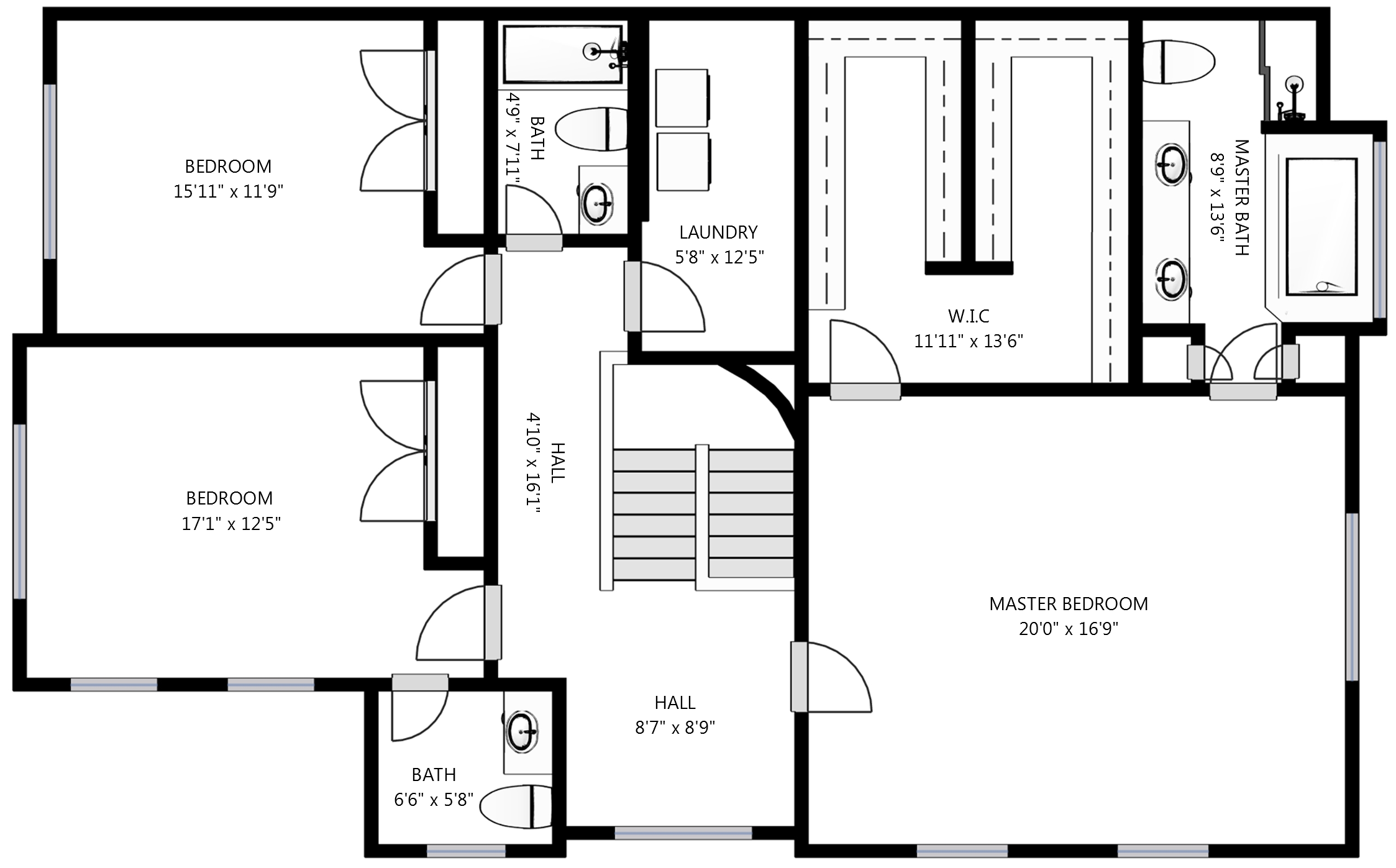 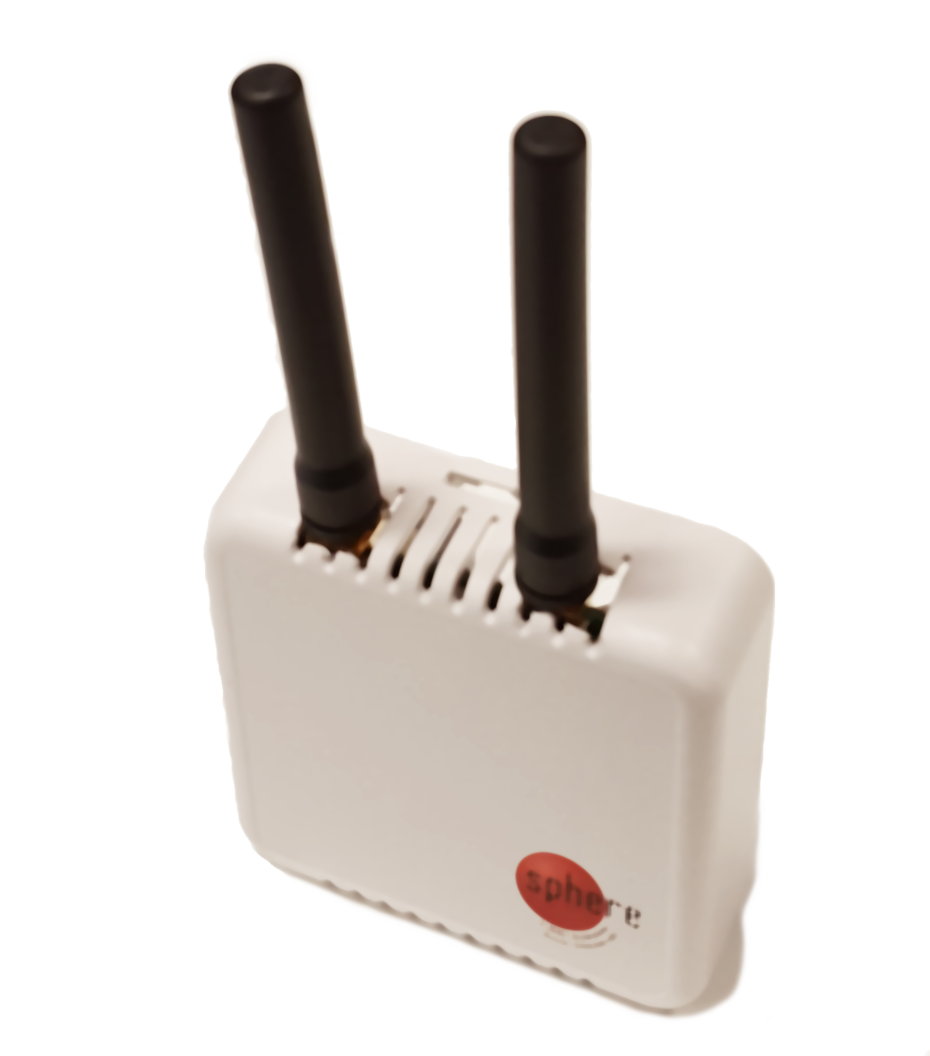 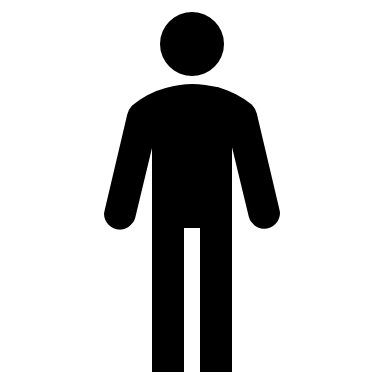 -40 dBm
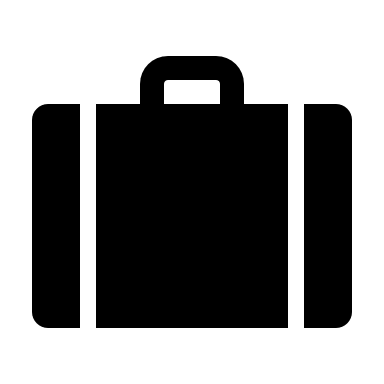 Wristband
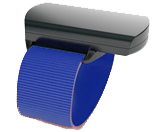 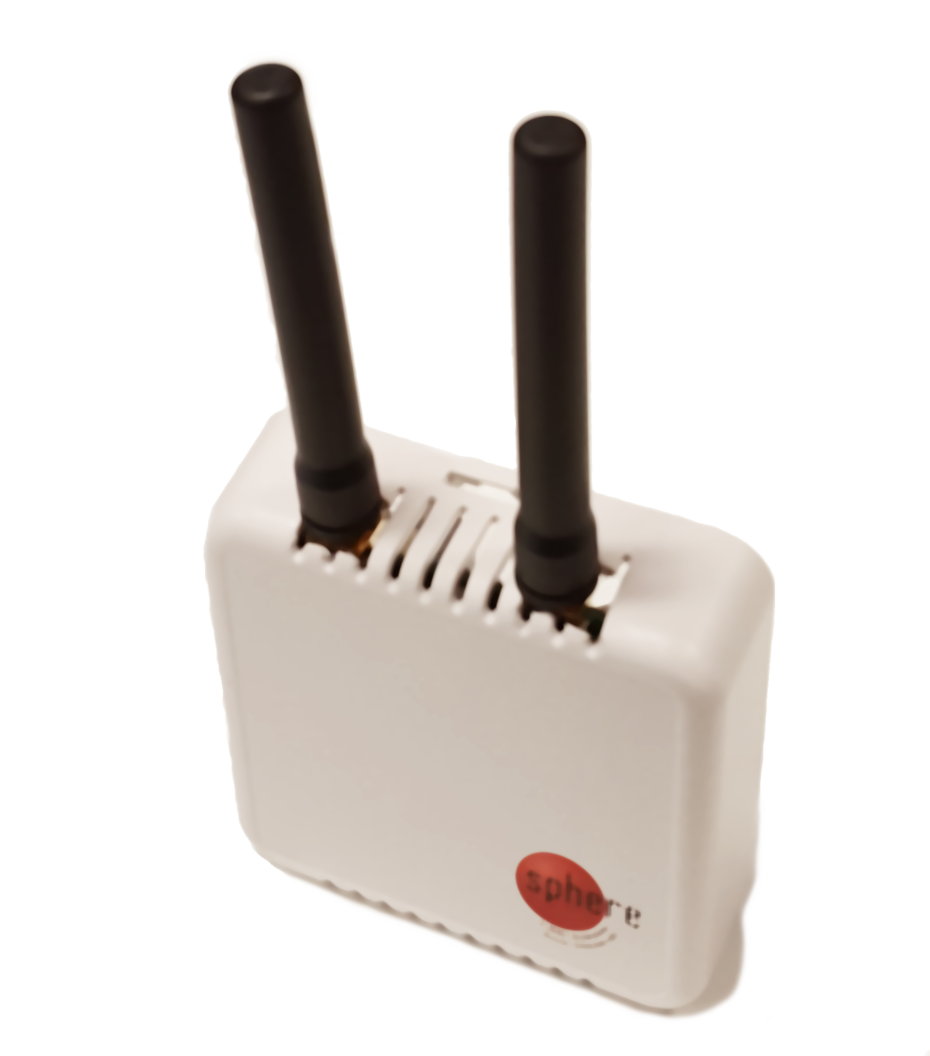 -120 dBm
-70 dBm
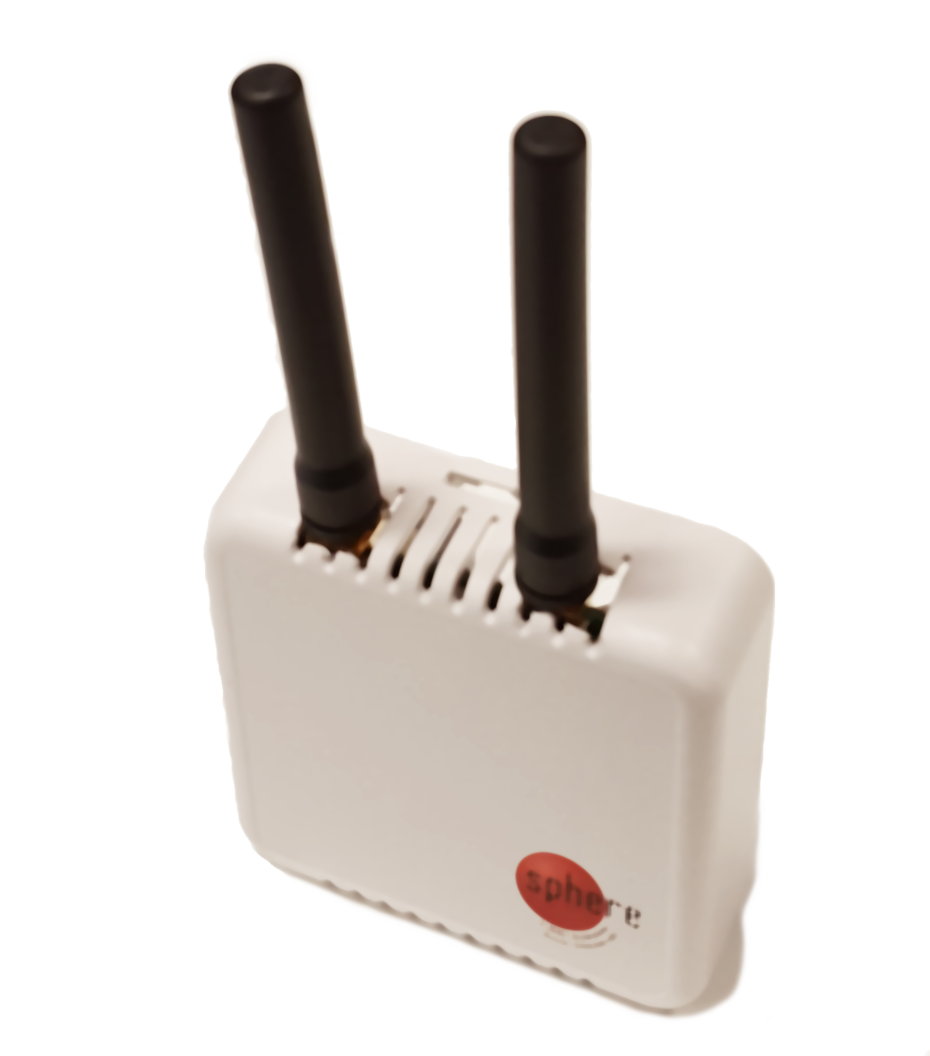 * dBm: decibel-milliwatts
Example of location annotations
At least 2 experiments per visit
Visit every room and annotate the location
We record the Received Signal Strength Intensity
Train model and use to estimate indoor locations
Activity levels and recognition
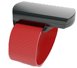 gravity units
Tri-axial
acceleration
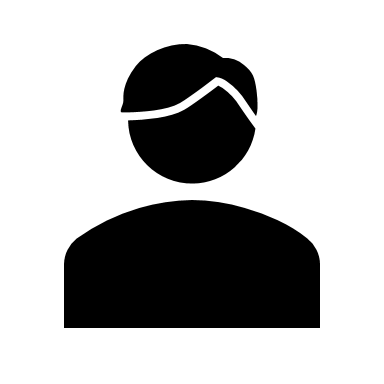 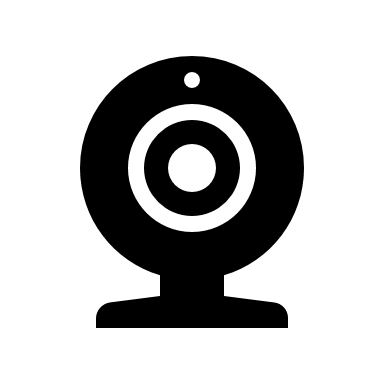 Day in fast forward
with a head camera
Z
sit, still
stand, hand activities
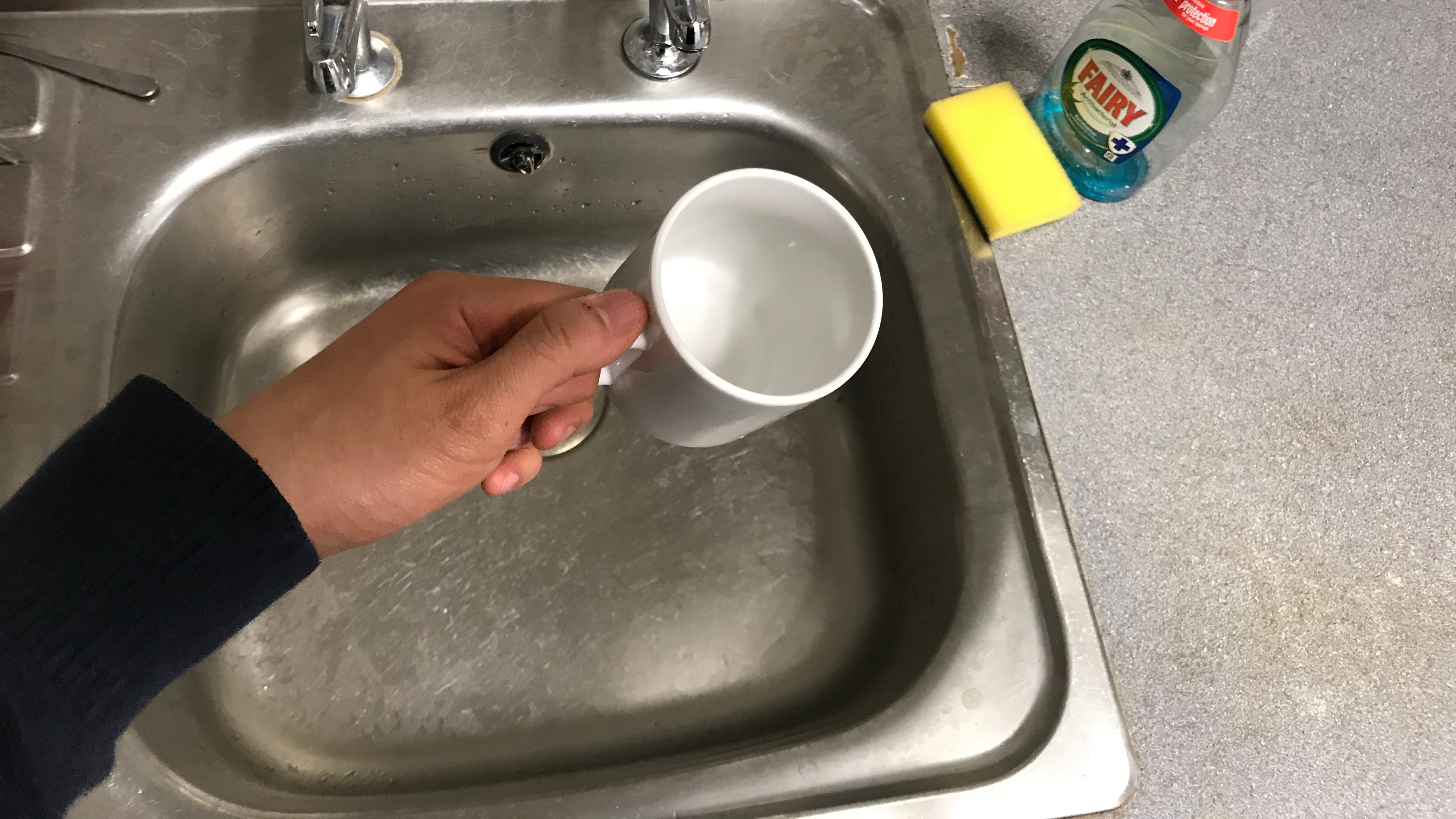 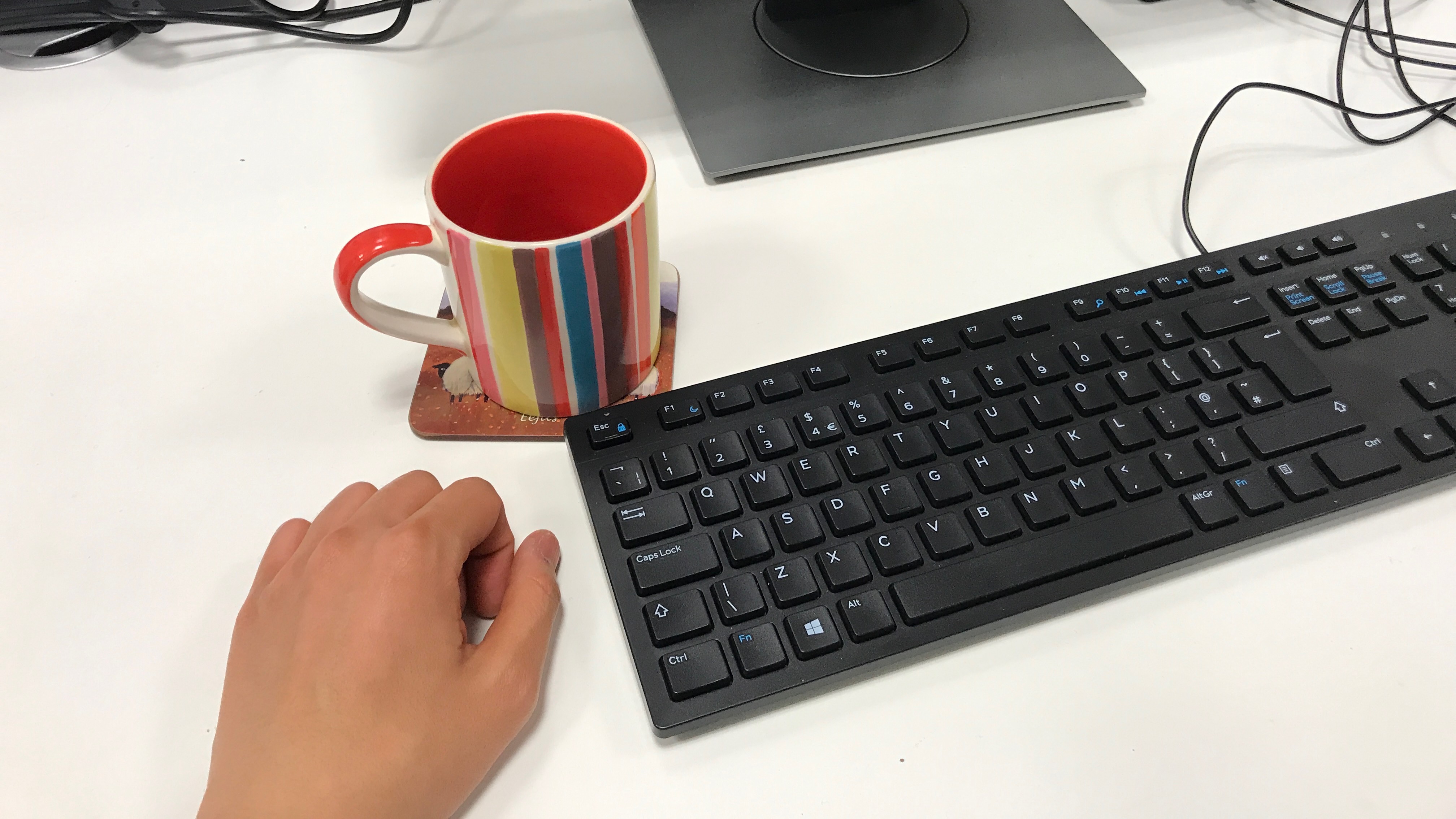 X
Y
Activity levels for the full period
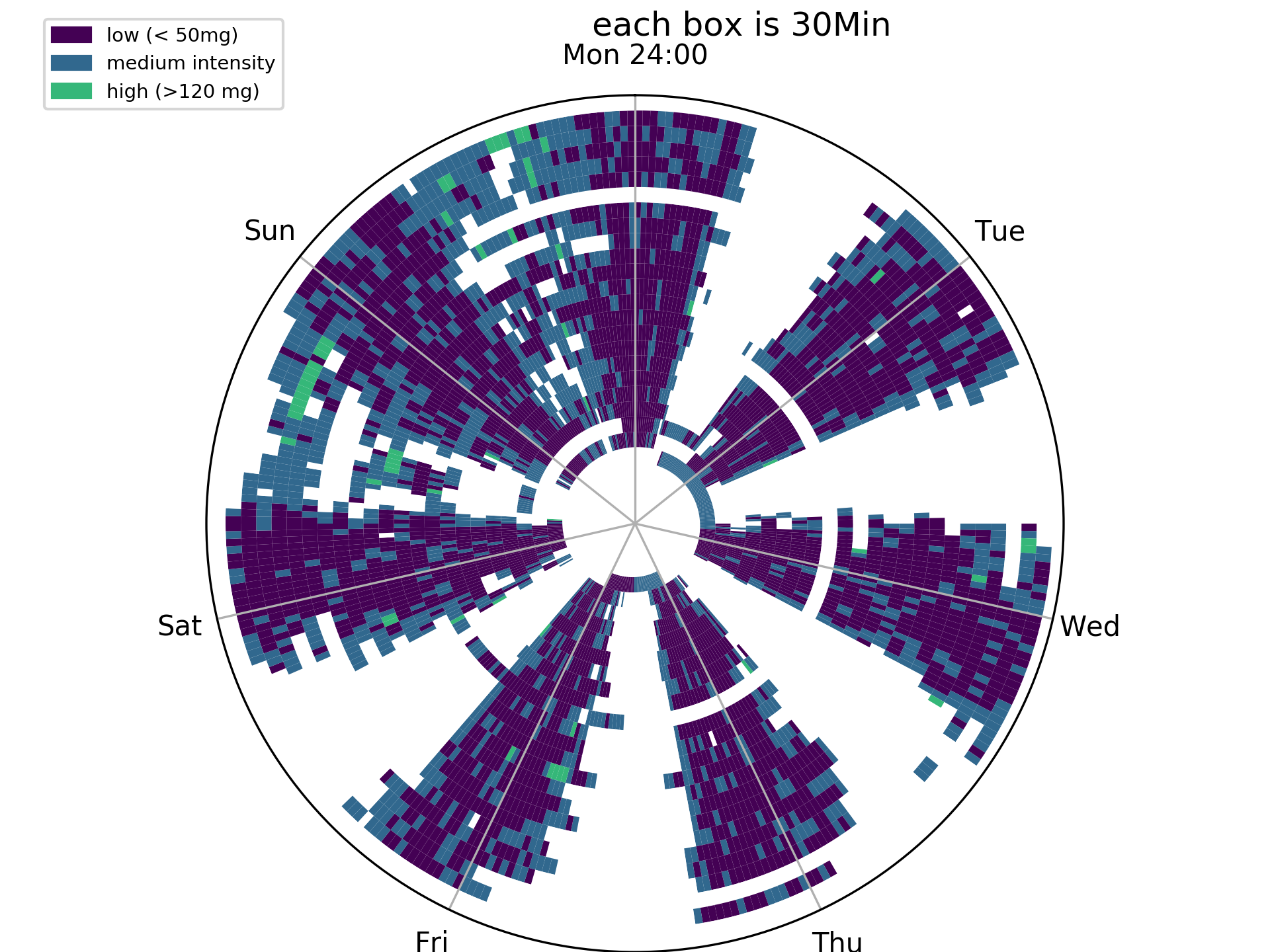 Outer circle
Last week
Saturdays
daytime
more active
Mon
Sun
Tue
Inner
1st
week
Sat
Wed
Level of activity
Thu
Fri
High
Medium
Weekdays
Daytime
Out of home
Low
Participant A, B, C
Activity levels and localisation predictions:
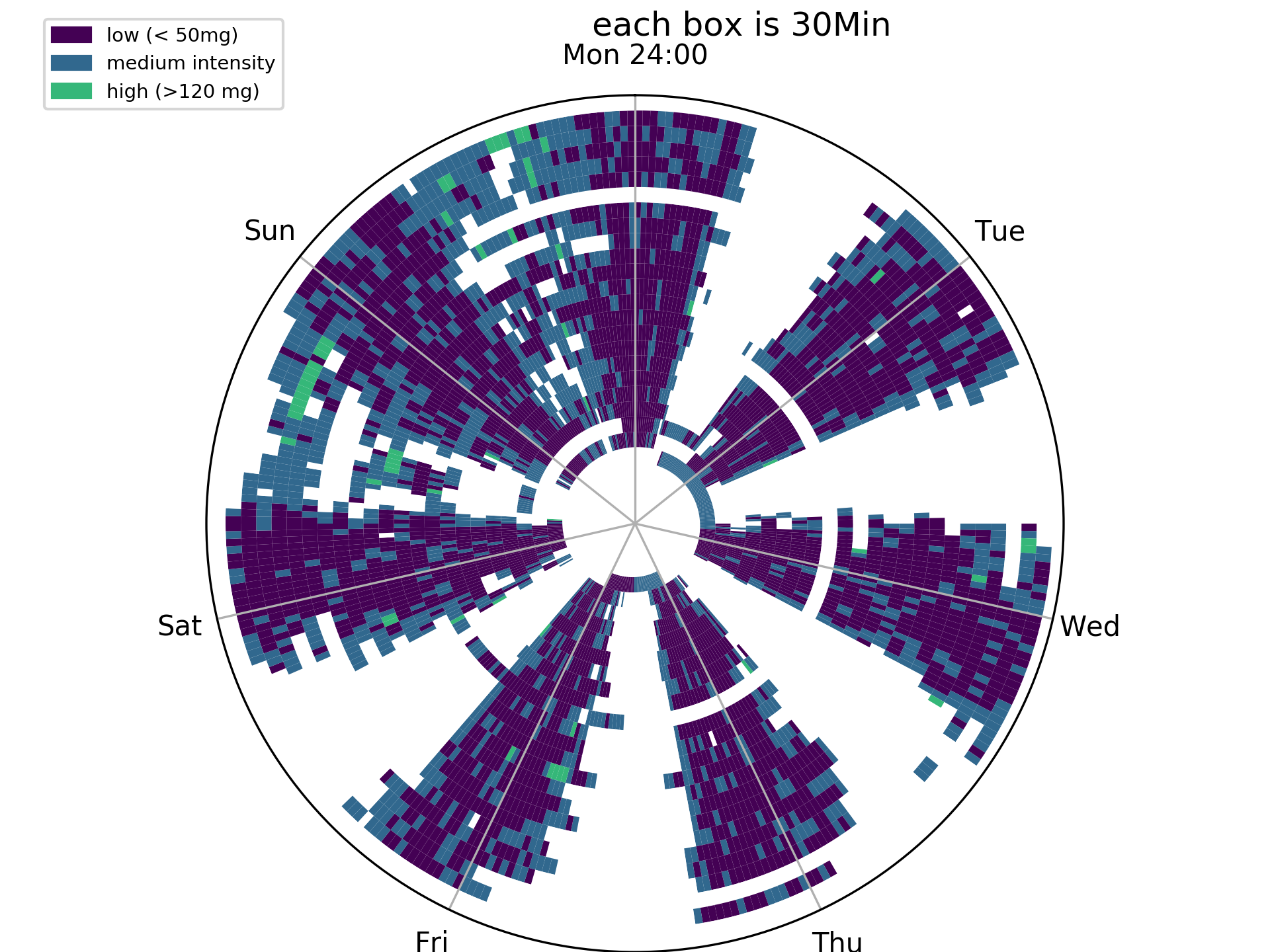 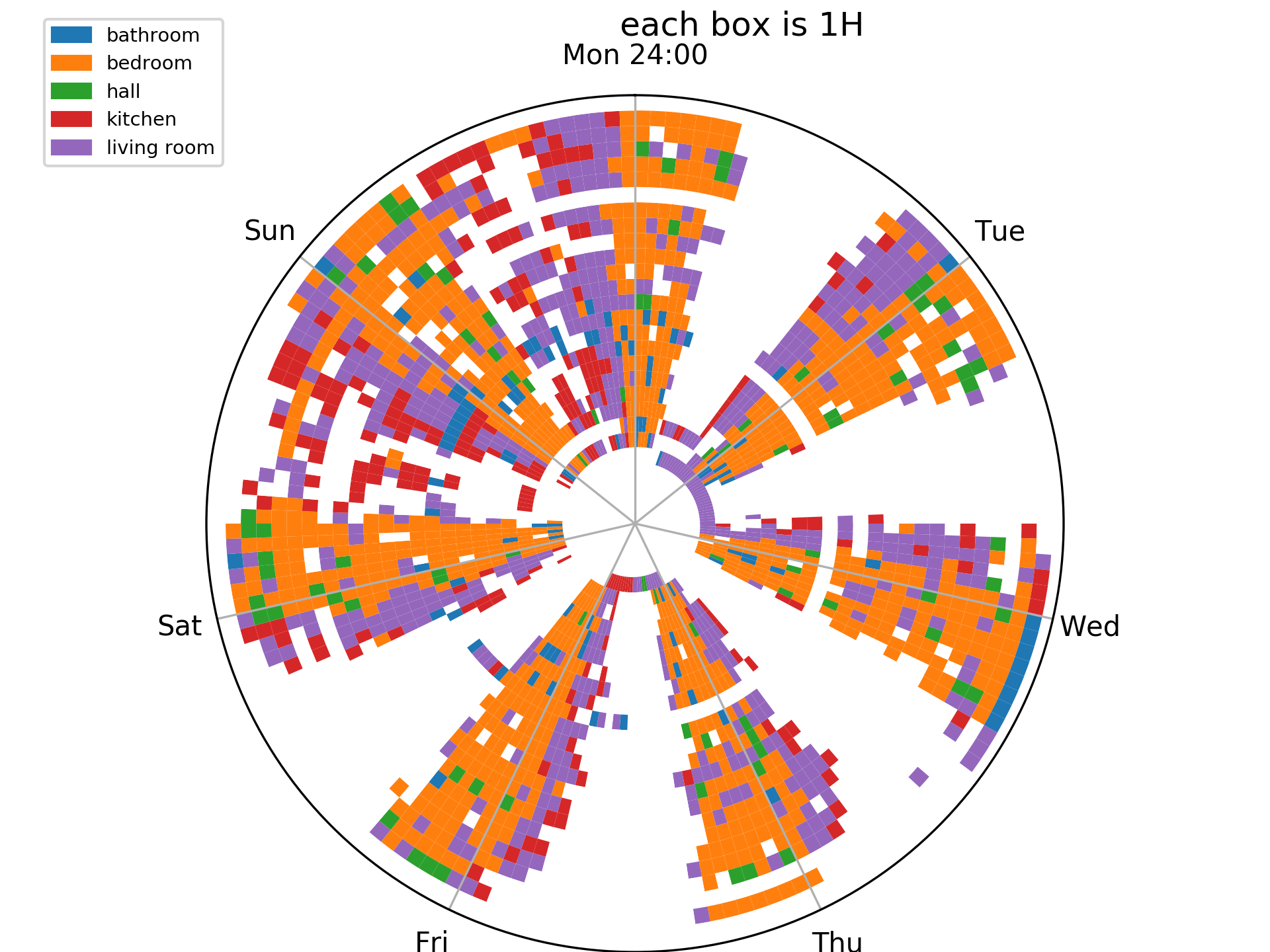 Bedroom
Kitchen
Living room
Participant A, B, C
Activity levels and localisation predictions:
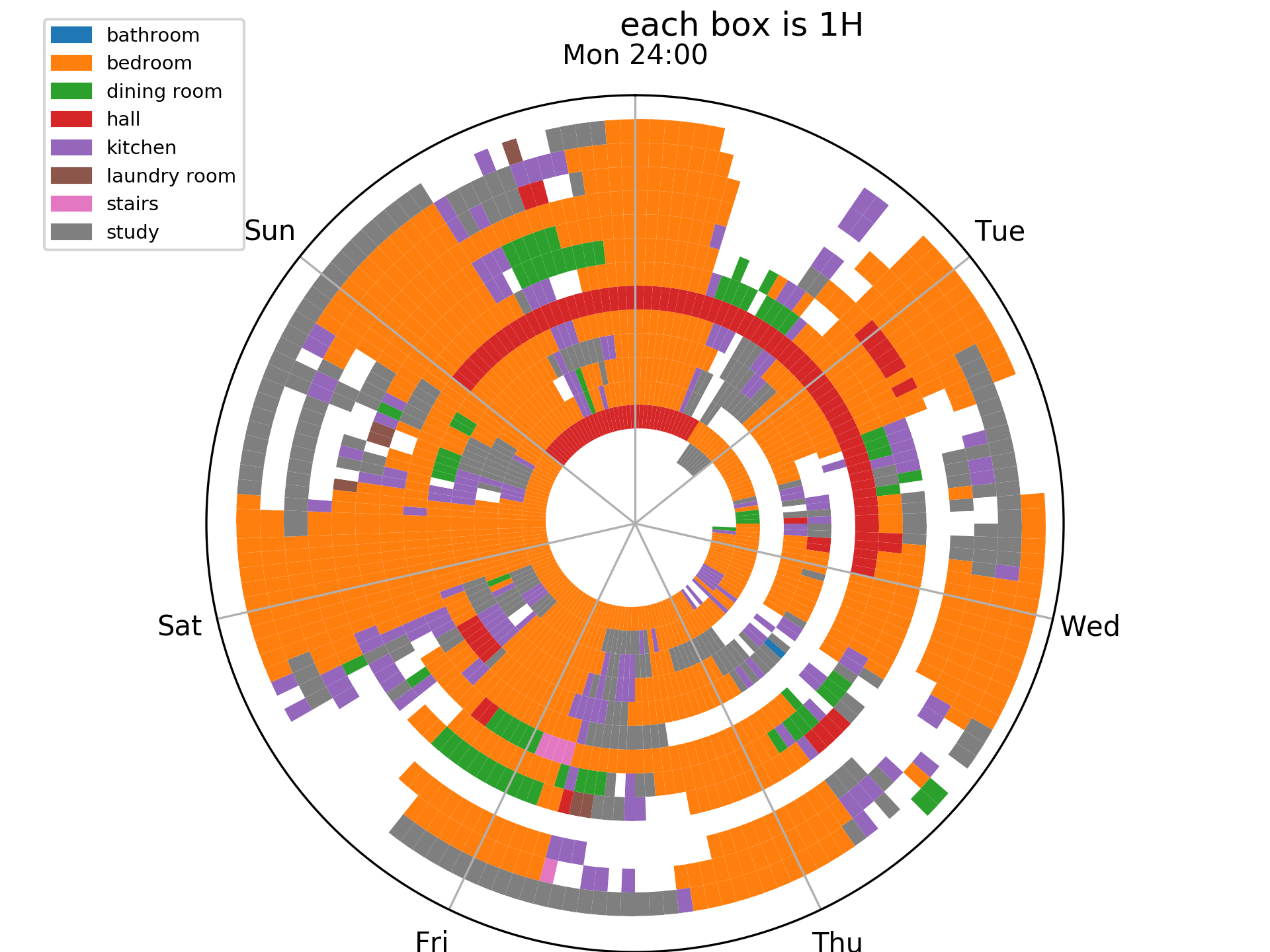 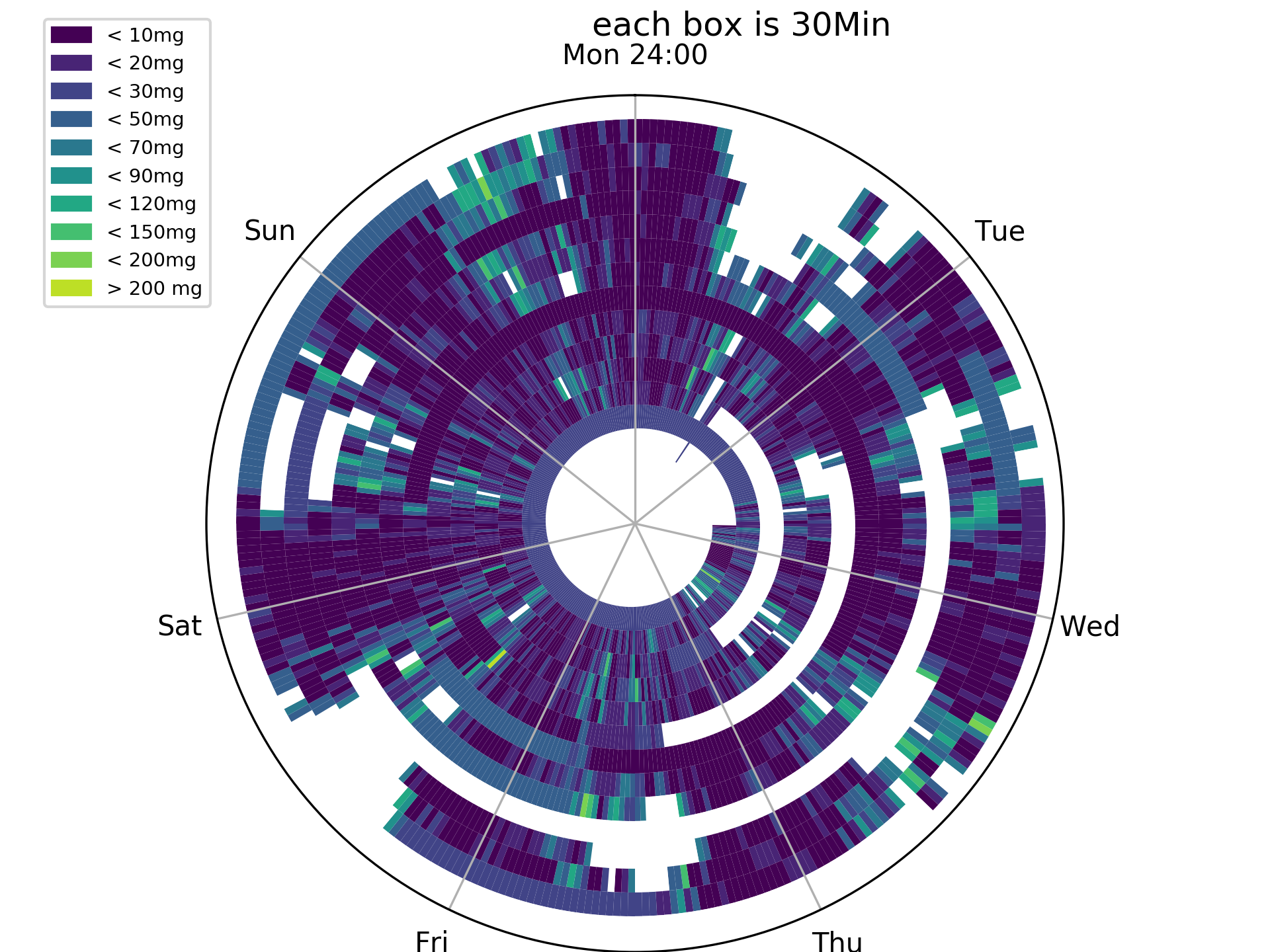 Bedroom
Study
Kitchen
First weeks at
home last weeks
out of home
Participant A, B, C
Activity levels and localisation predictions:
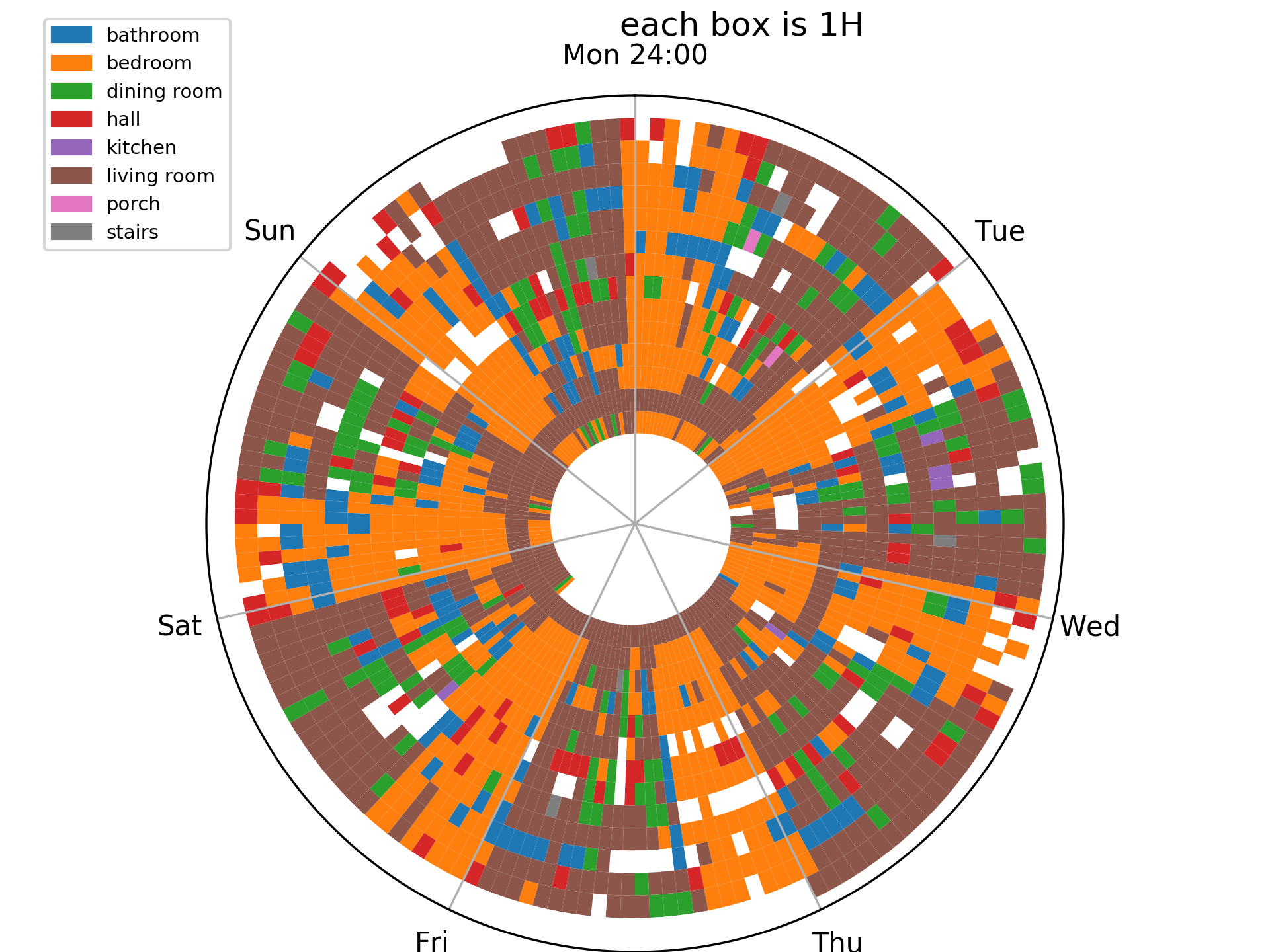 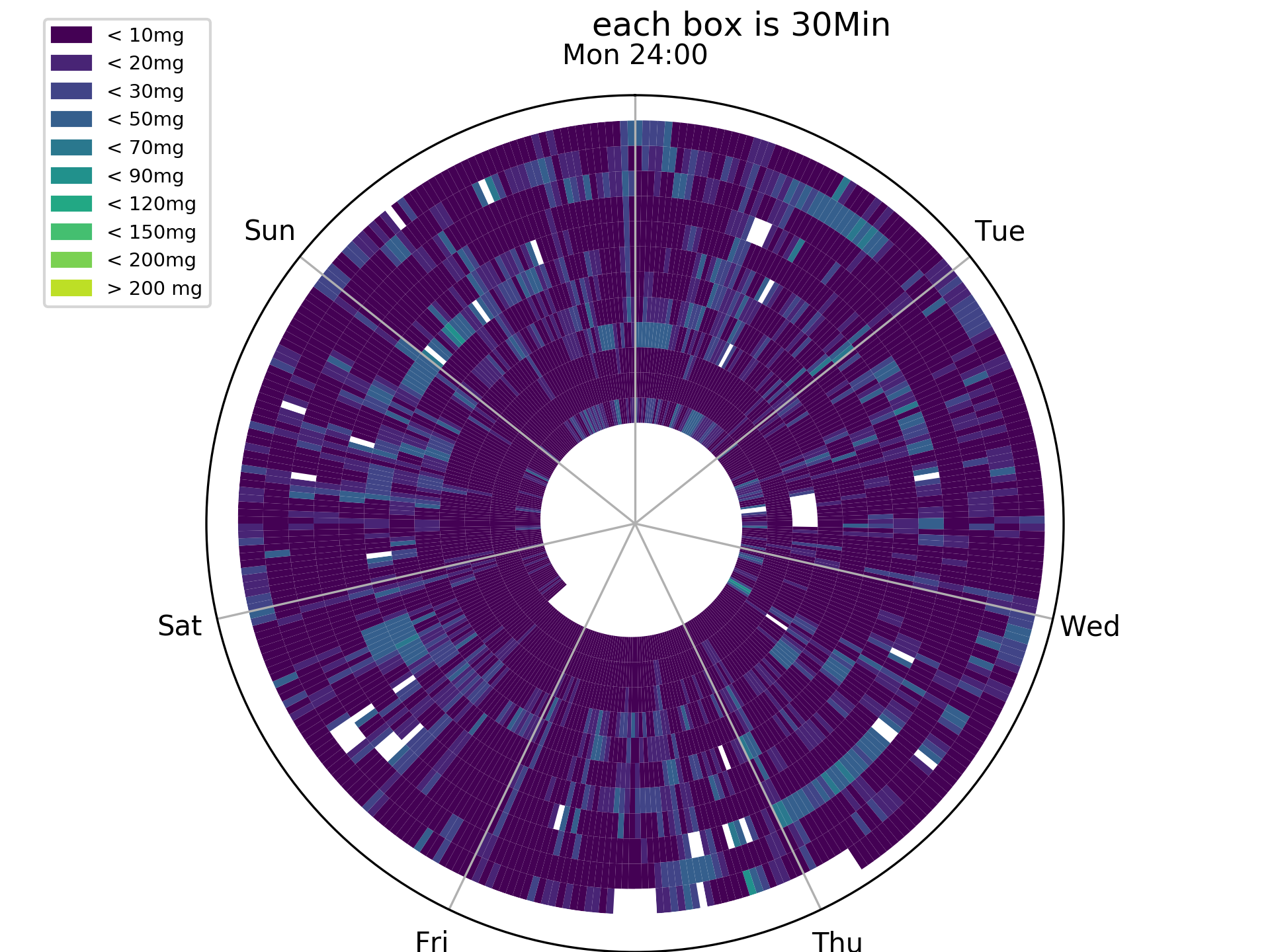 Bedroom
Living room
Dinning room
All weeks at home, low level activities
Participant A, B, C
Activity and Locations overview
C
B
A
A is a participant from the control group
B and C are recovering from a hip replacement surgery
B and C spend more time at home, and are generally less active
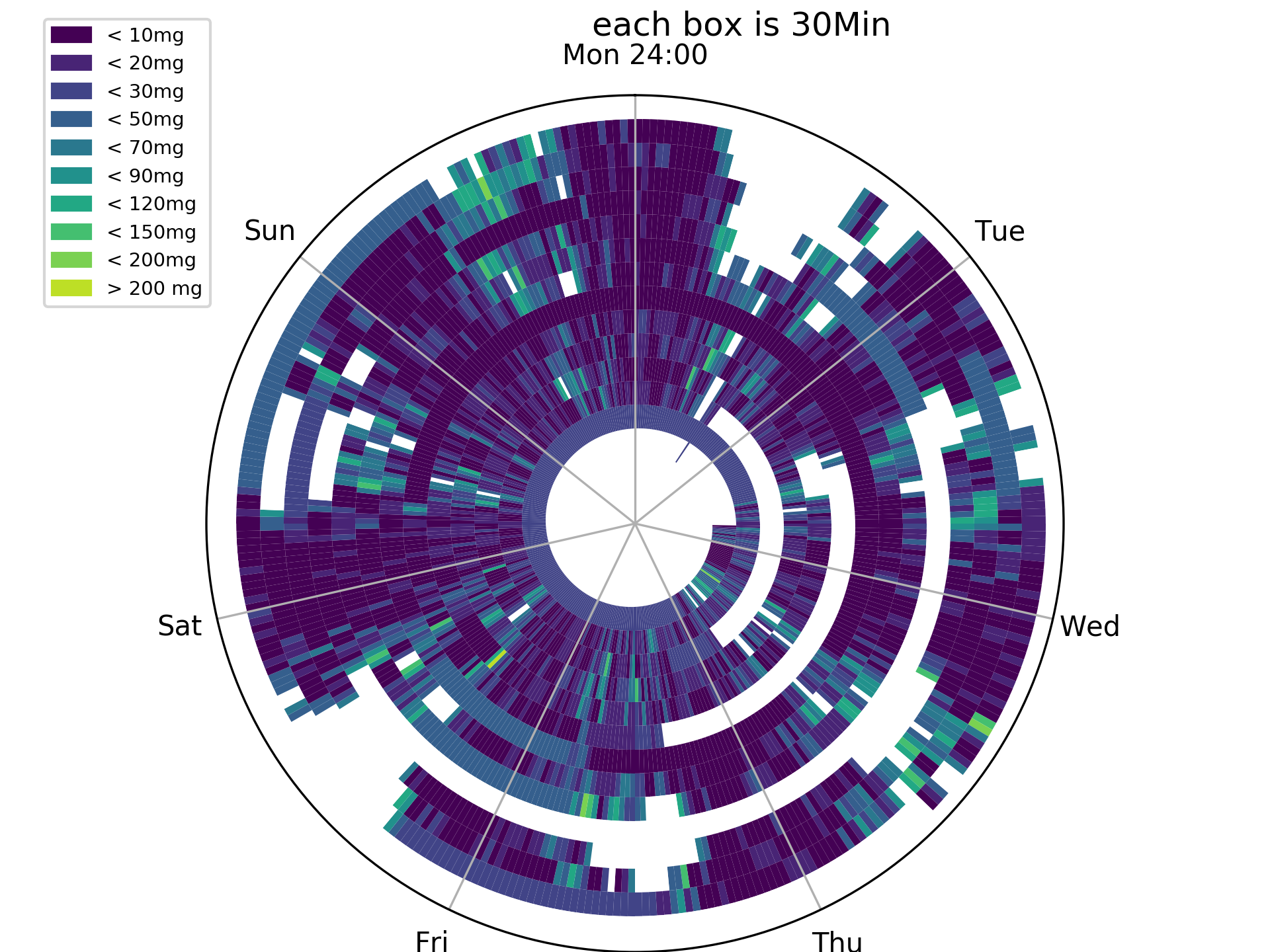 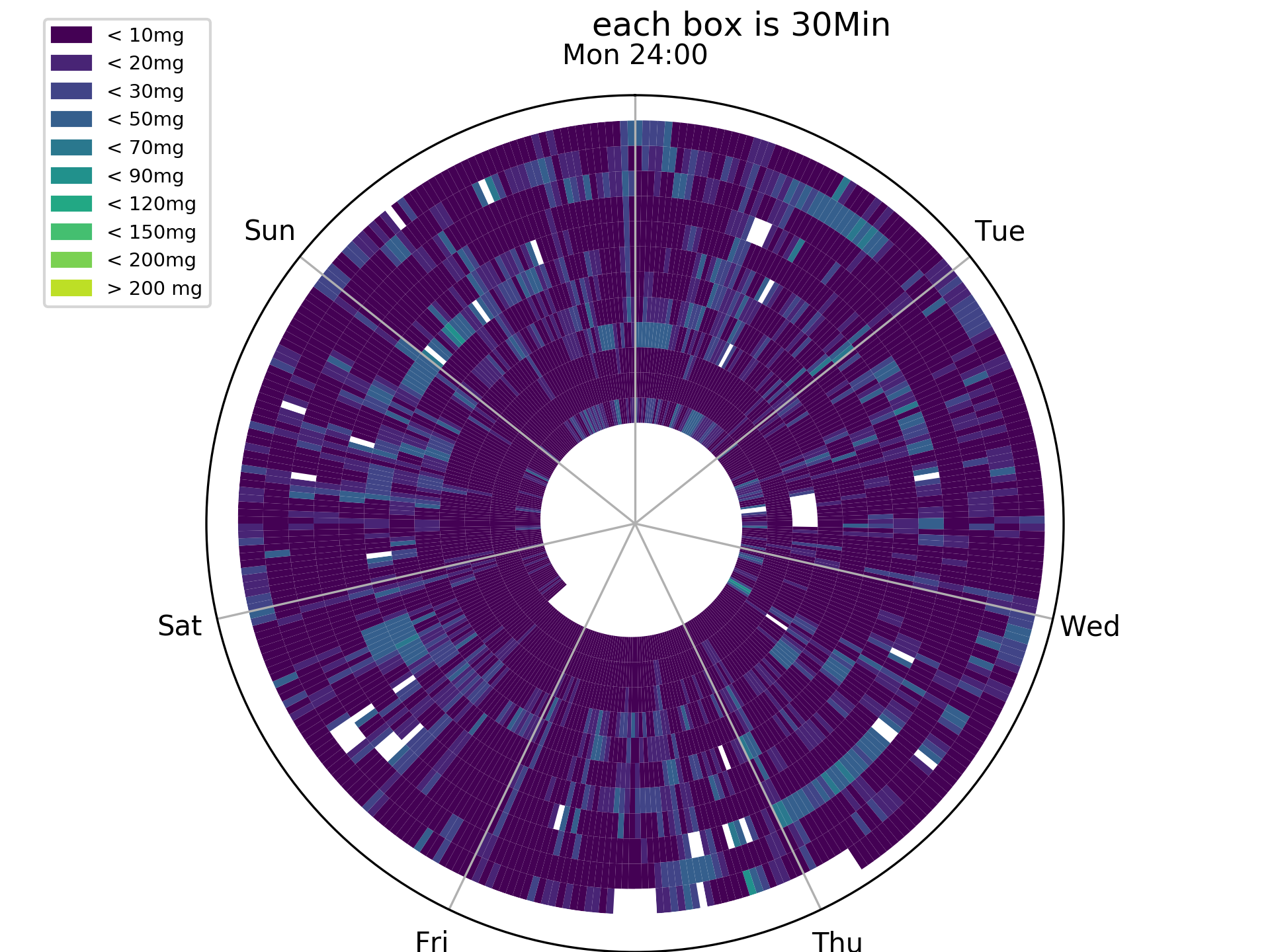 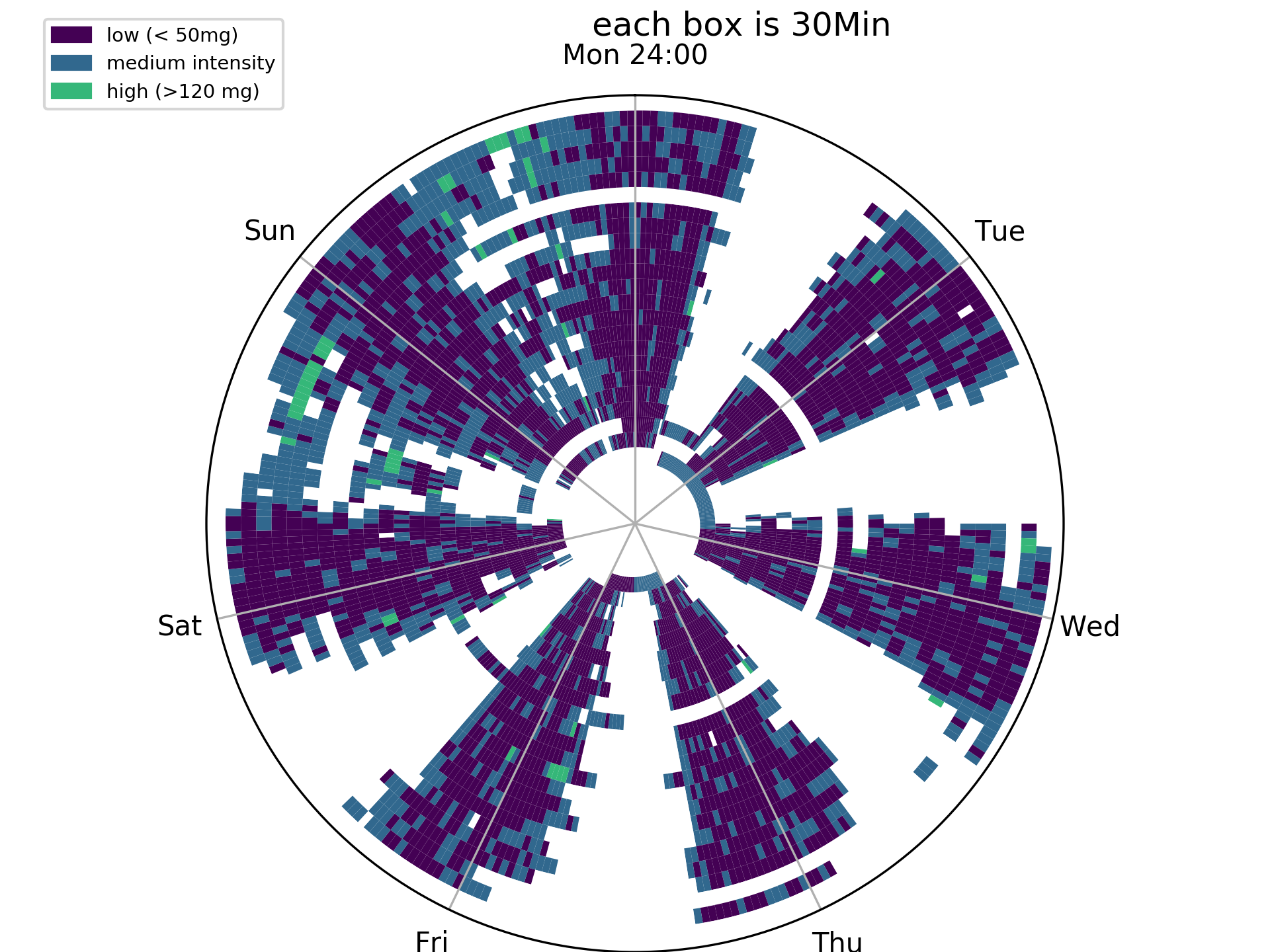 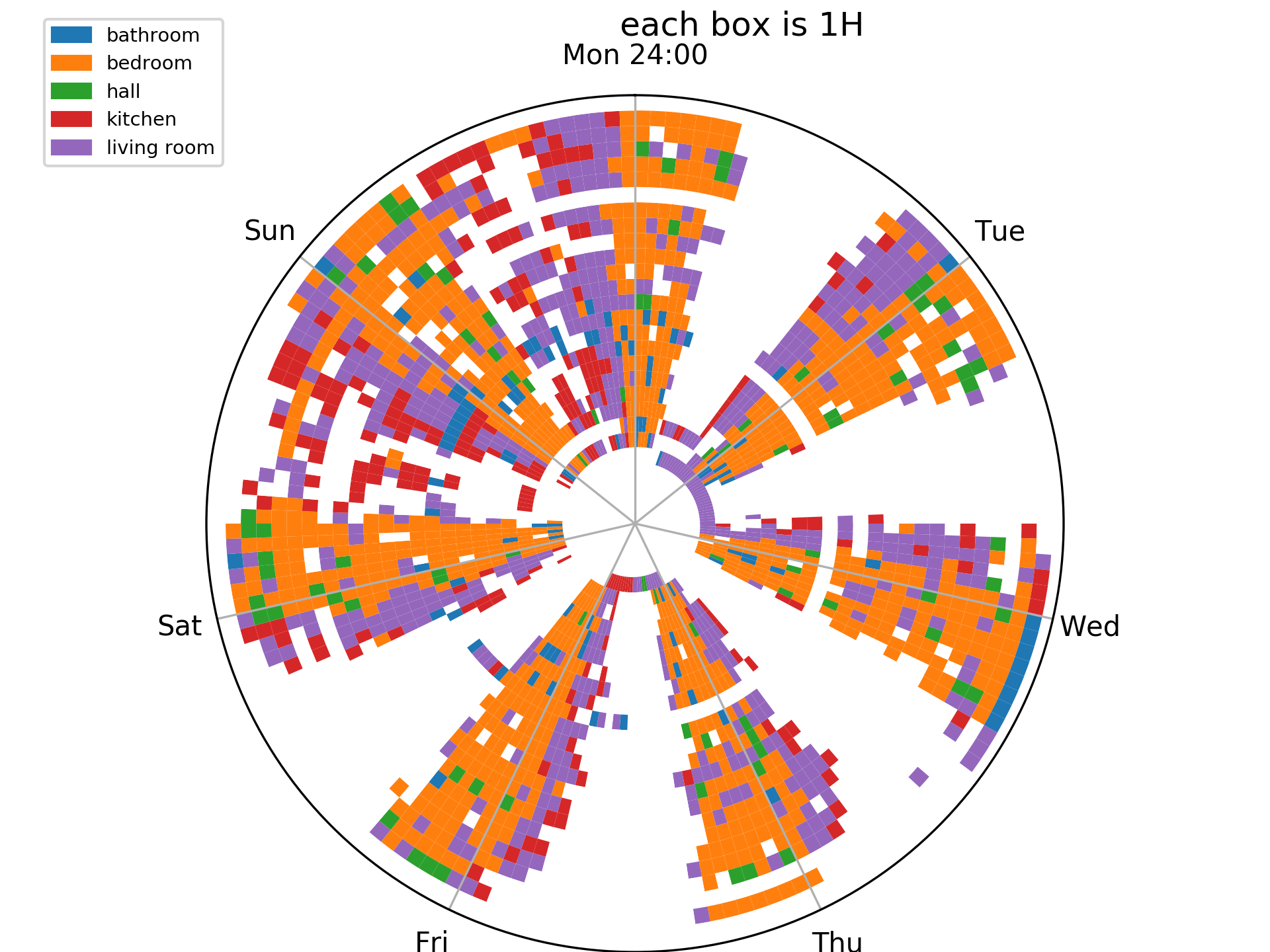 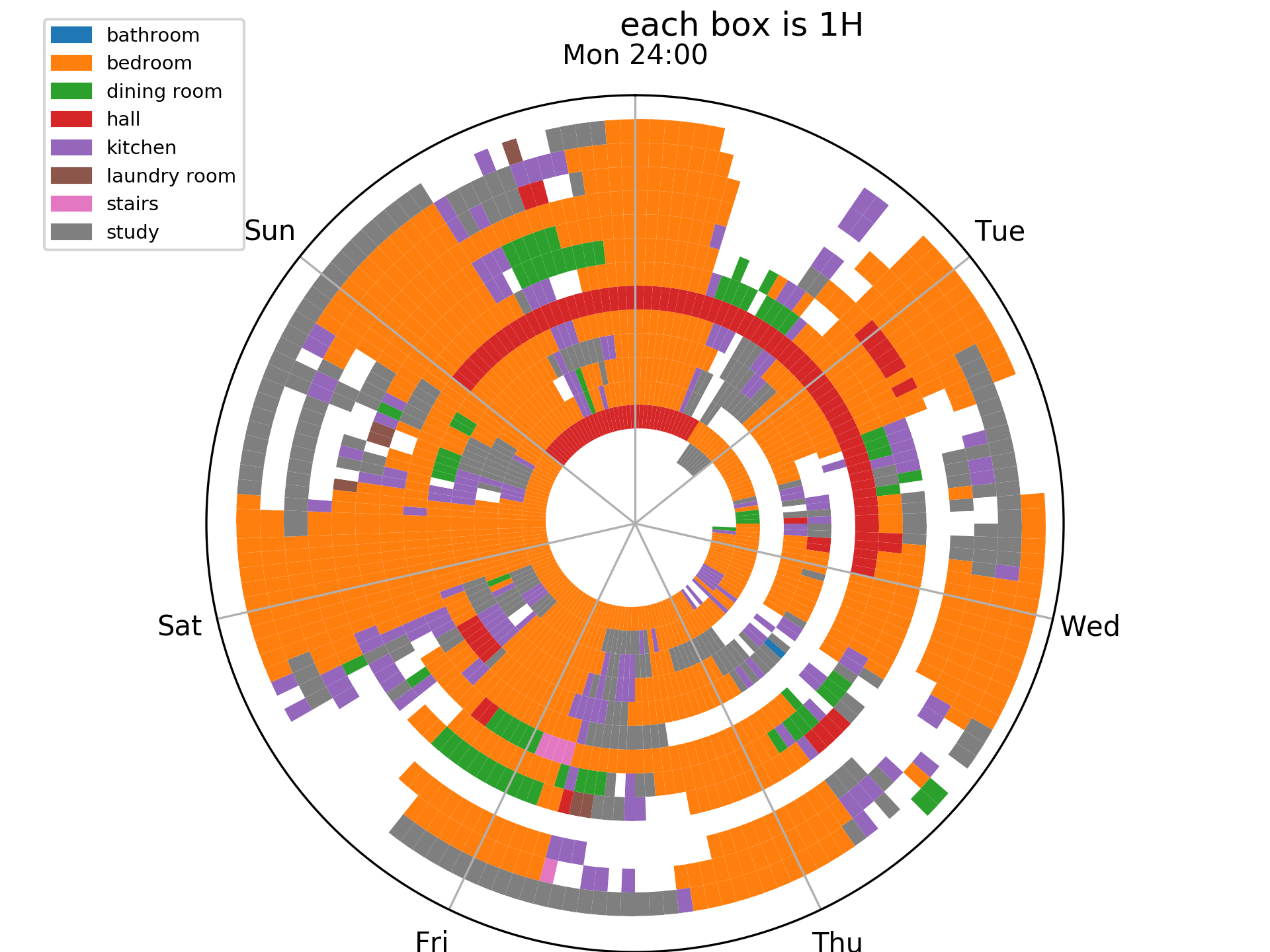 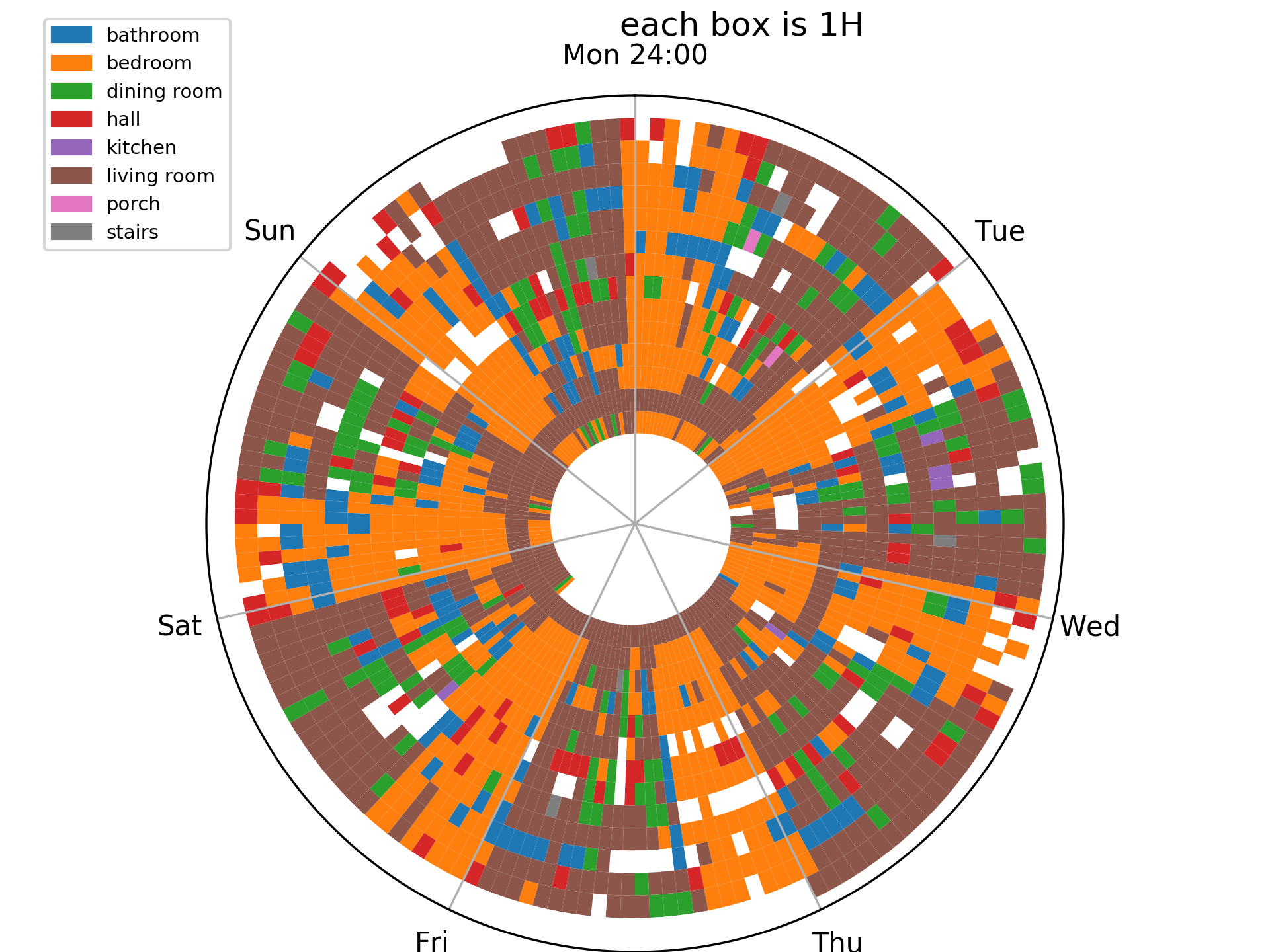 Sit to Stand as a surrogate of recovery
Sit to Stand Detector (Classifier)
Using MuViLab, we have annotated 4 months of video data for STS transitions.
Using a convolutional neural network we were able to achieve >90% accuracy in classifying video sequences:
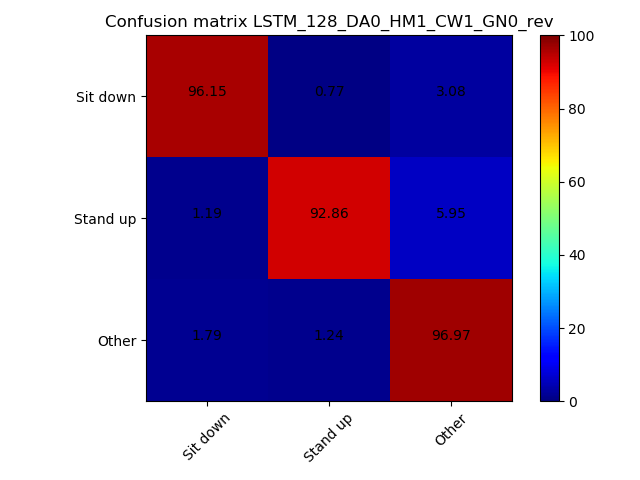 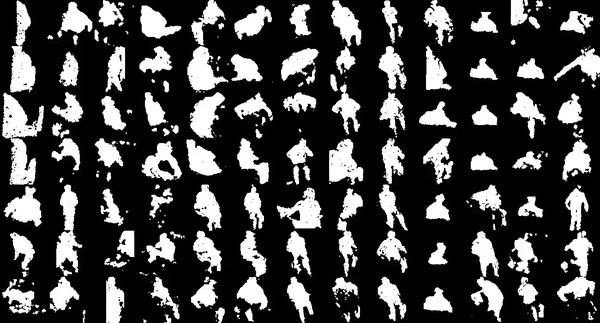 Examples of 4 seconds video sequences detected as stand up transitions.
Bounding box peak detection
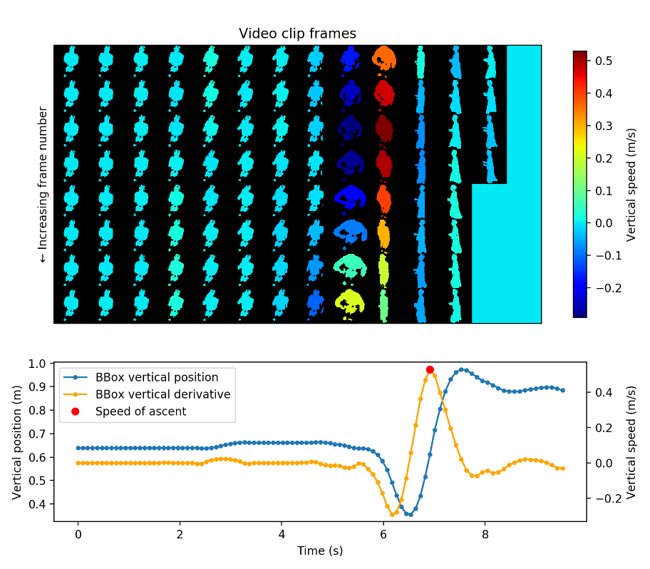 The figure shows an example of analysis of sit-to-stand transition using silhouettes. 
On top are the frames of the video sequence of a person standing up, on the bottom the analysis derived from their movement. 
The red dot shows the speed of ascent, i.e. the maximum transfer velocity from sitting to standing position.
Several Examples of Sit to Stand Speed
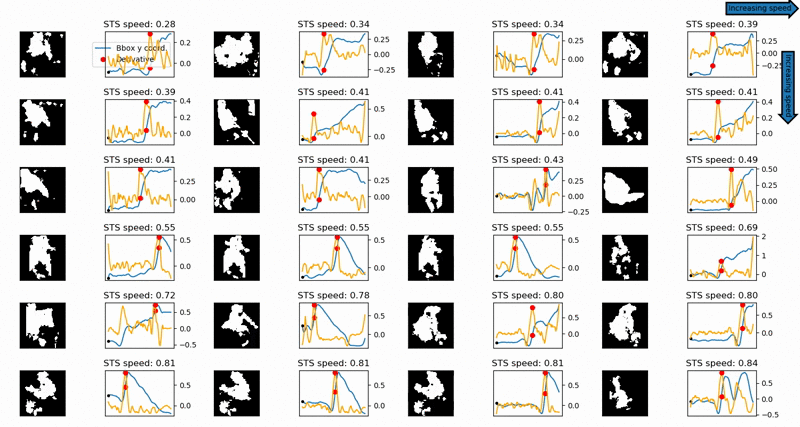 What Does This Look Like for a Patient?
Recover from hip/knee replacement
Sit to Stand speed decreases abruptly after surgery
After that, the speed gradually increases
Hip/knee
surgery
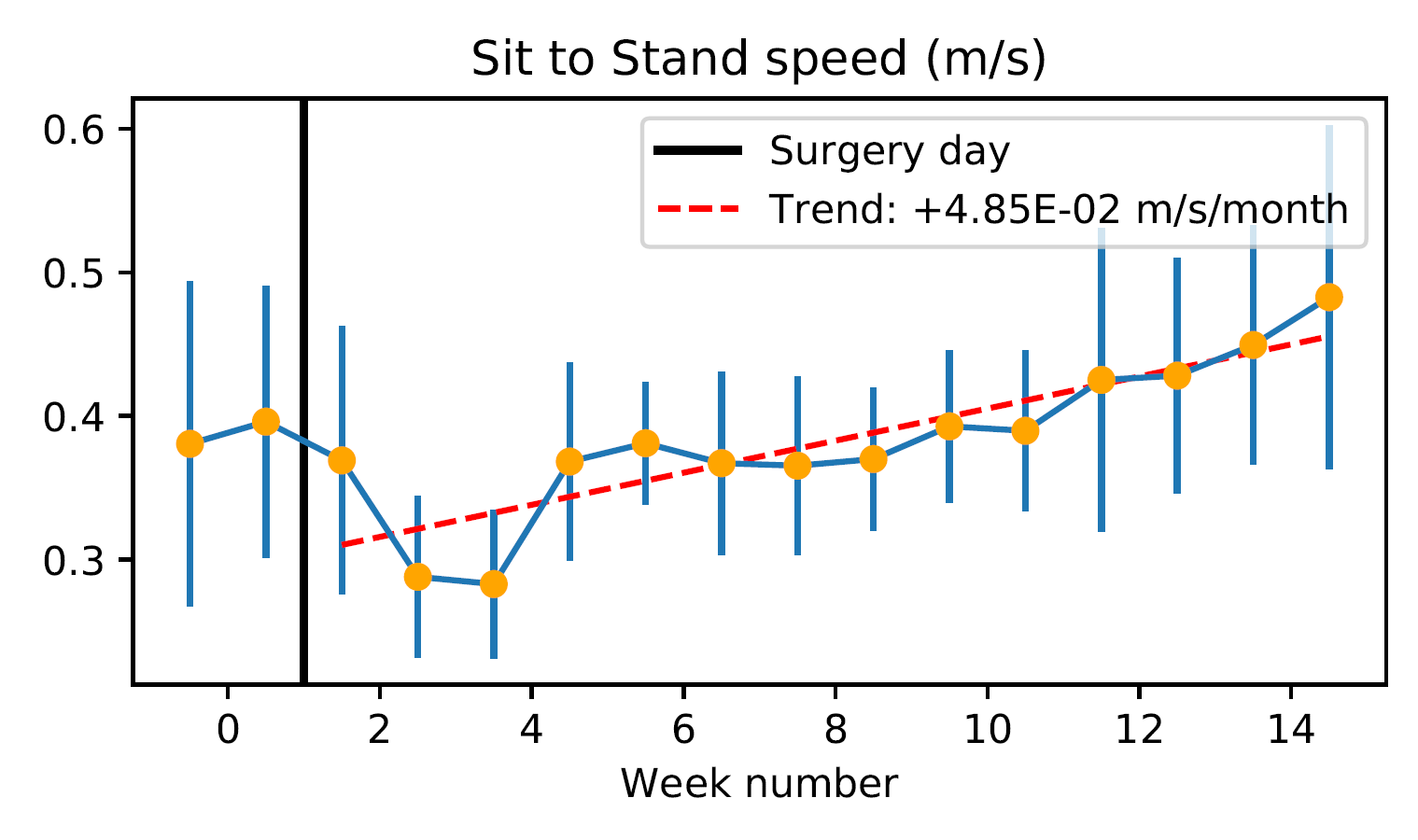 Comparison With Healthy Control
Healthy control
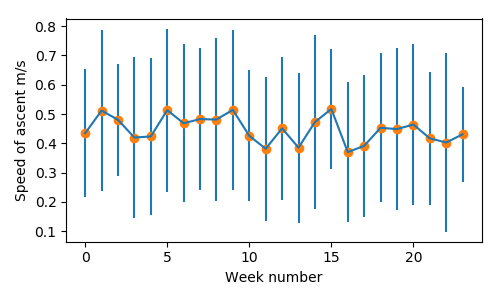 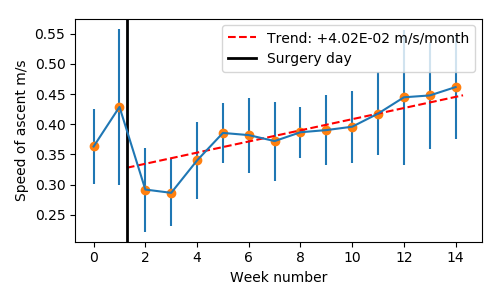 Surgery patients
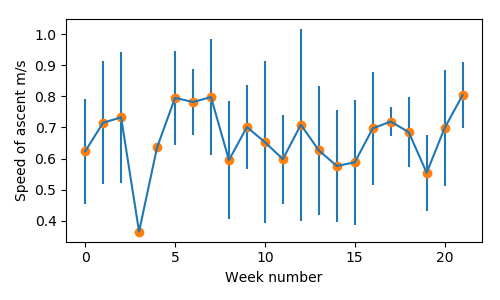 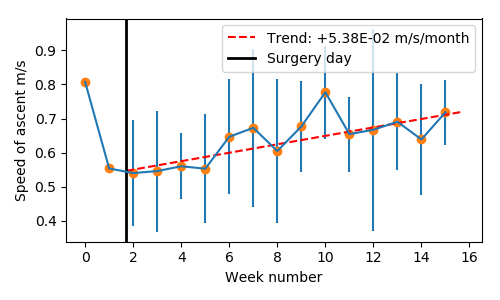 Other examples of available data
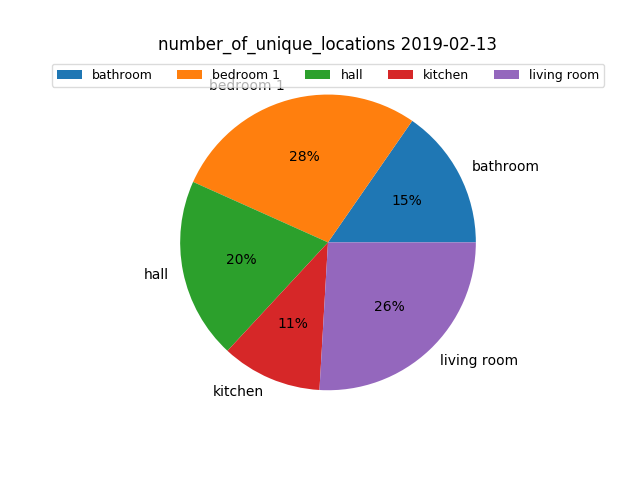 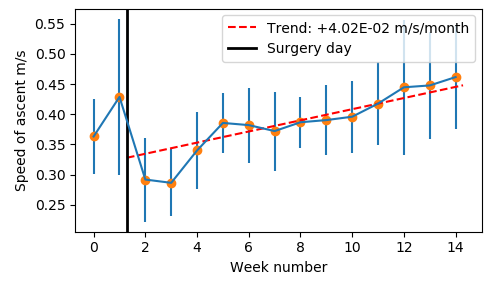 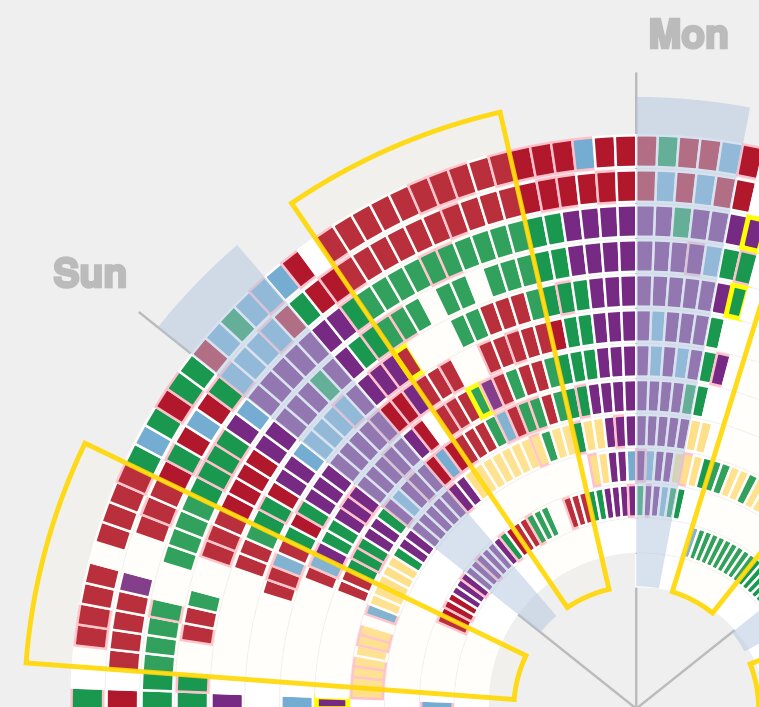 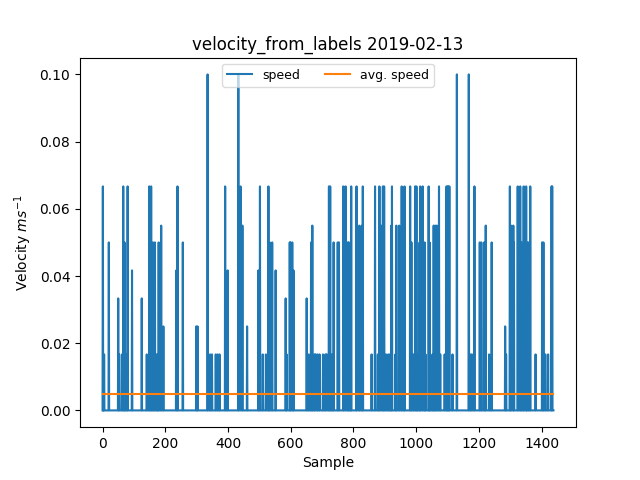 - Proportion of time spent in each room in one day (or several)
- Speed of ascent from sit to stand for a patient recovering from a hip replacement [3]
- Actigraphy for the study of sleep and circadian rhythms. Cut out of a circular plot showing the 10 most active hours (yellow box) and 5 less active (light blue) [2]
- Or Number of transitions between rooms
Surrogate of speed computed from room transfers in one day
References
[1] M. Holmes, H. Song, E. Tonkin, M. P. Nieto, S. Grant, and P. Flach, “Analysis of patient domestic activity in recovery from hip or knee replacement surgery: Modelling wrist-worn wearable RSSI and accelerometer data in the wild,” in CEUR Workshop Proceedings, 2018, vol. 2148. 

[2] M. Holmes, M. P. Nieto, H. Song, E. Tonkin, S. Grant, and P. Flach, “Modelling Patient Behaviour Using IoT Sensor Data: a Case Study to Evaluate Techniques for Modelling Domestic Behaviour in Recovery from Total Hip Replacement Surgery,” J. Healthc. Informatics Res., vol. 4, no. 3, pp. 238–260, Sep. 2020. 
[3] Masullo, Alessandro, et al. "No Need for a Lab: Towards Multi-sensory Fusion for Ambient Assisted Living in Real-world Living Homes." VISIGRAPP (5: VISAPP). 2021.
Connect with us & keep in touch!
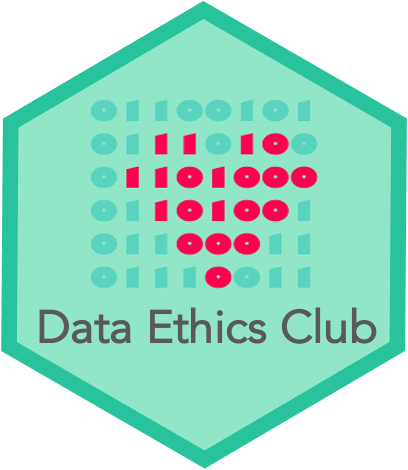 #BristolDataWeek
@JGIBristol
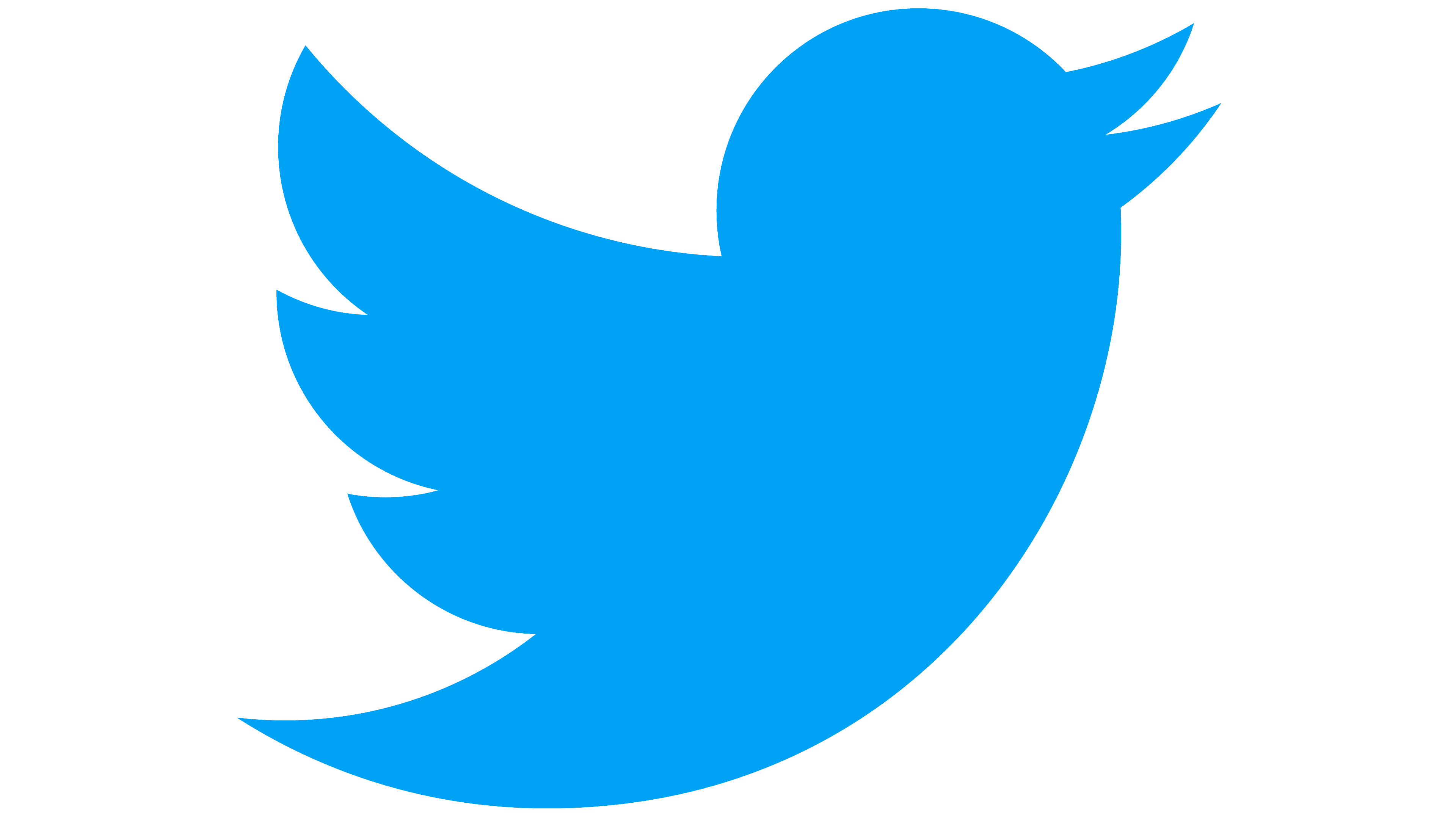 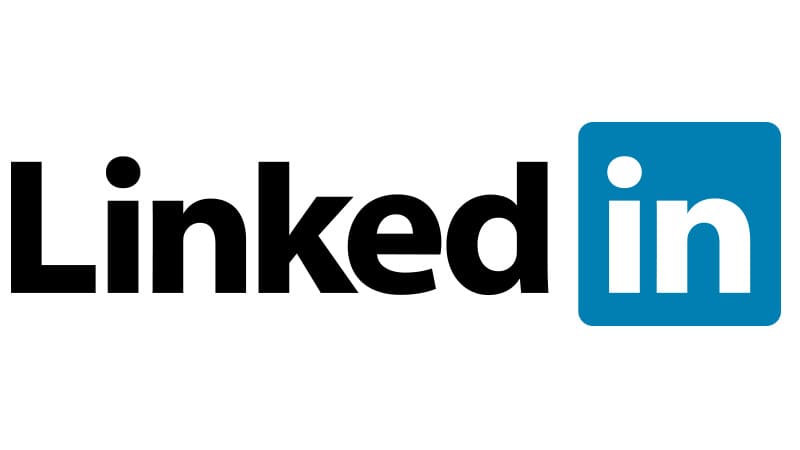 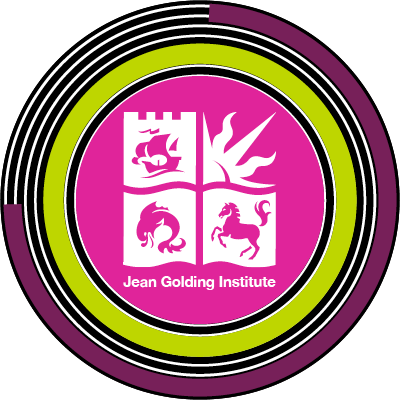 JGI Website & Blog
Subscribe to our newsletter
Get involved in our Showcase 2022...